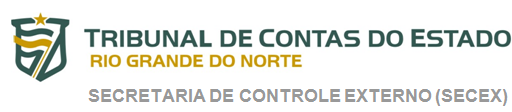 Audiência Técnica
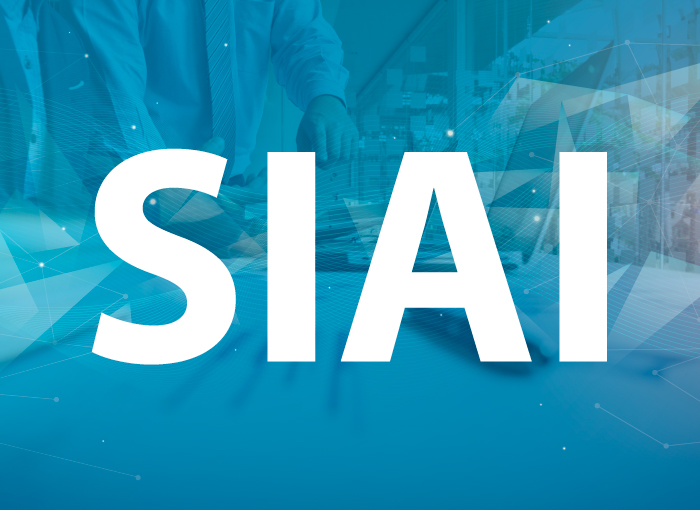 Evandro Nunes FrancoCoordenador de Atos de Pessoal
Lindemberg Silva PereiraAnalista de Controle Externo
Marcelo Santos de AraújoPresidente da Comissão do SIAI
Victor Rafael Fernandes AlvesDiretor de Despesa com Pessoal
Vinícius José M. T. de Brito FilhoDiretor de Informática
2020
Setembro/2019
Agenda
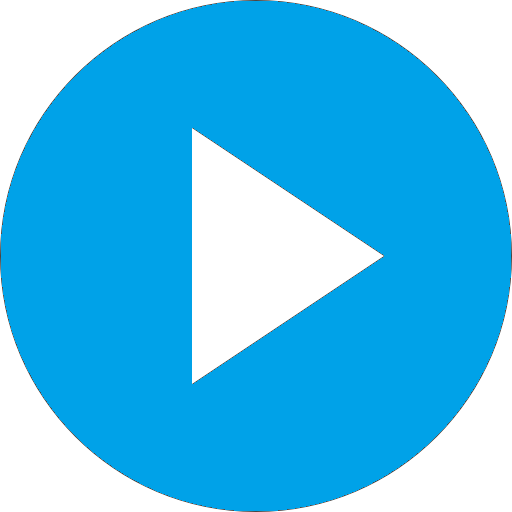 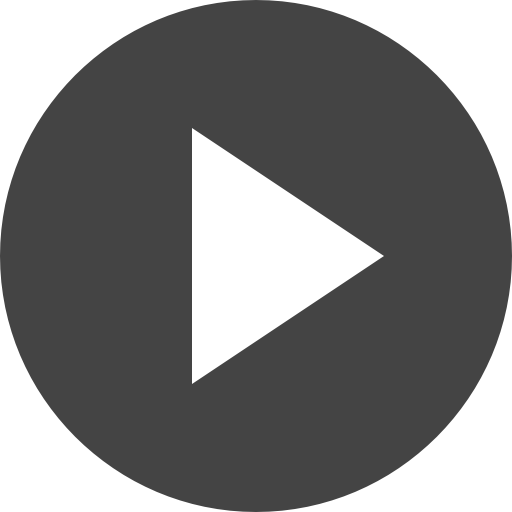 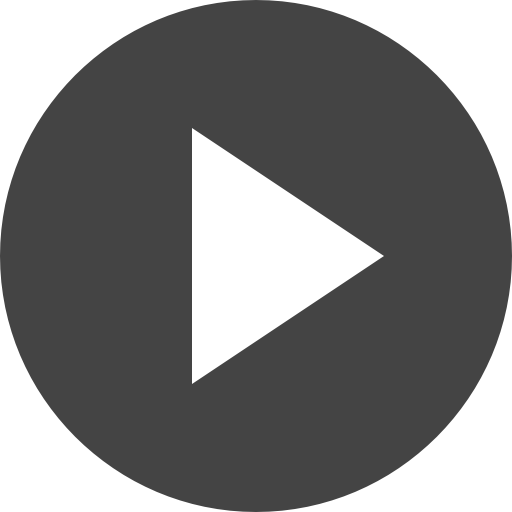 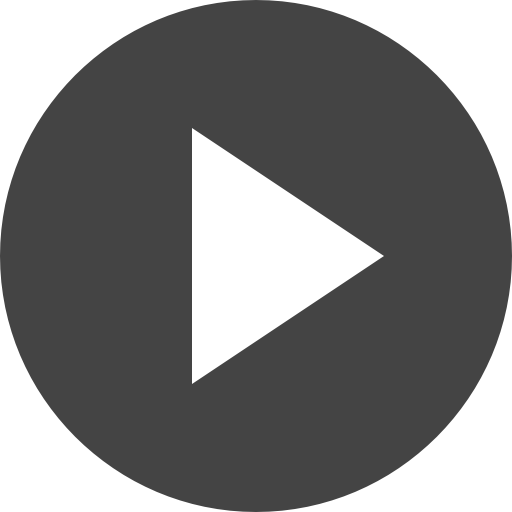 Considerações Iniciais
Audiência Técnica 
 Dinâmica do evento
 Foco nos assuntos predefinidos
 Coleta de feedback
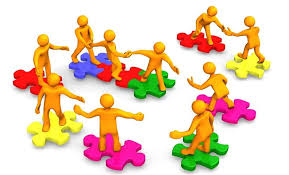 Considerações Iniciais
Comunicação TCE - Jurisdicionados 
 Canal de Comunicação com os Desenvolvedores (canaldireto_siaidev@googlegroups.com)
 Ampliação da Central de Atendimento
 Reuniões Técnicas Presenciais
 Audiências Técnicas
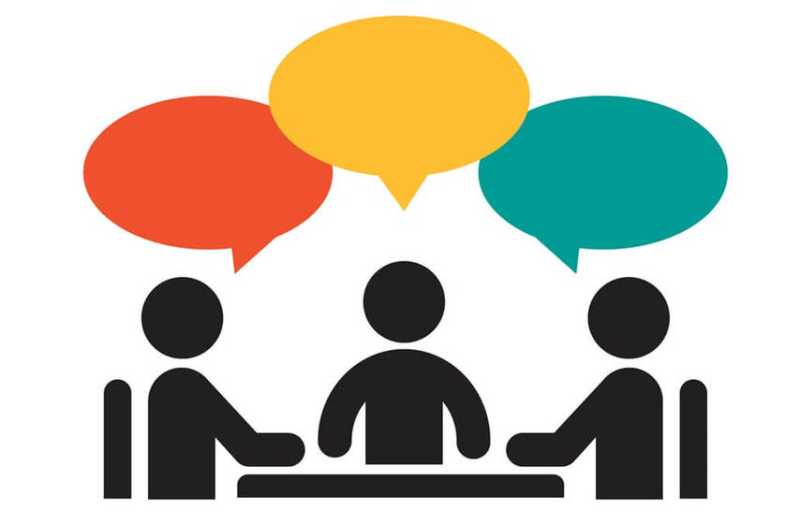 Agenda
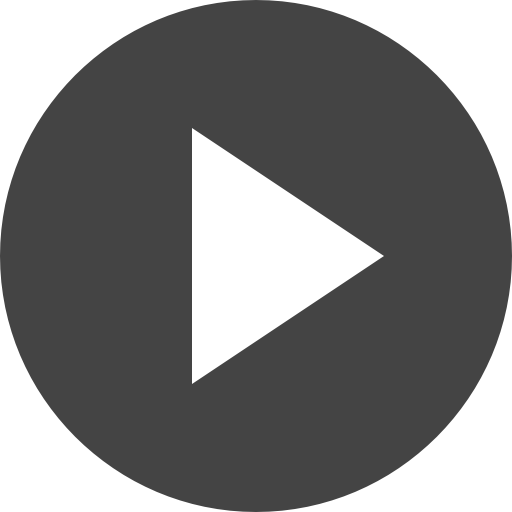 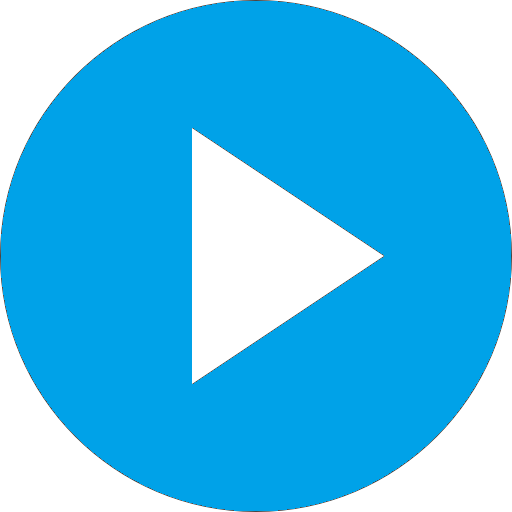 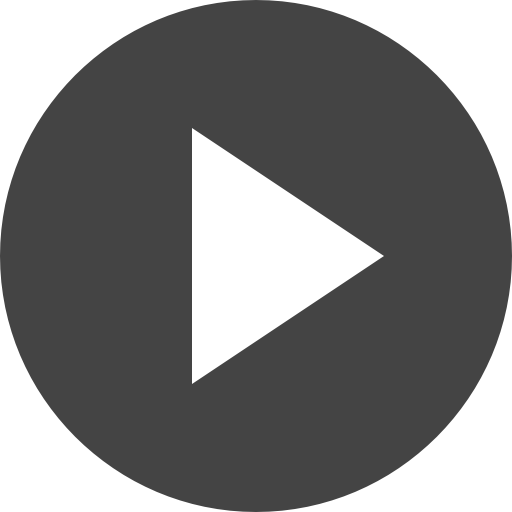 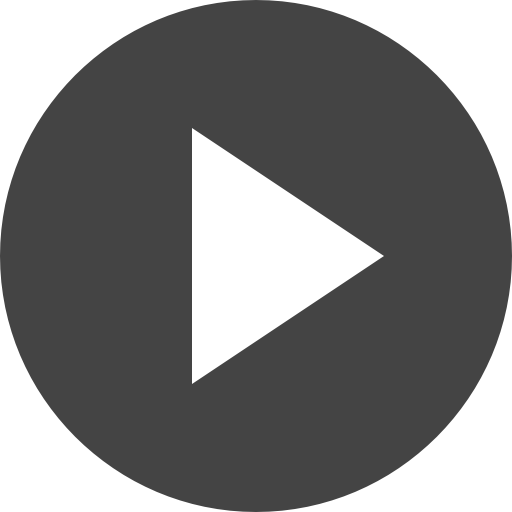 SIAI 2019
1° Semestre de 2019

Usuário Gerenciador

Integração SIAI - SIGEF
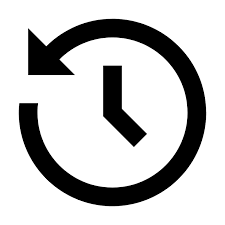 SIAI 2019 – 1° Semestre
Usuário Gerenciador
Portaria n° 070/2019-GP/TCE
Cadastro online de usuários
Fluxo Operacional
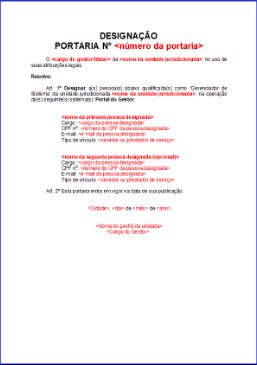 Portaria de
Designação
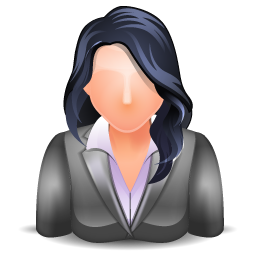 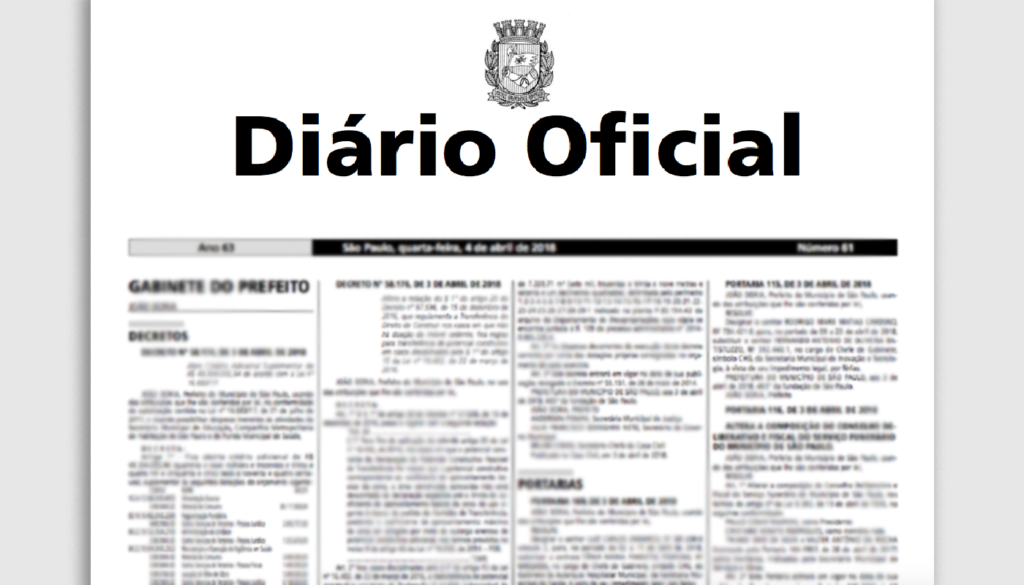 Gestor
SIAI 2019 – 1° Semestre
Usuário Gerenciador
Portaria n° 070/2019-GP/TCE
Fluxo Operacional
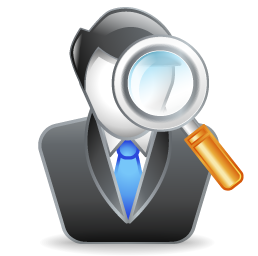 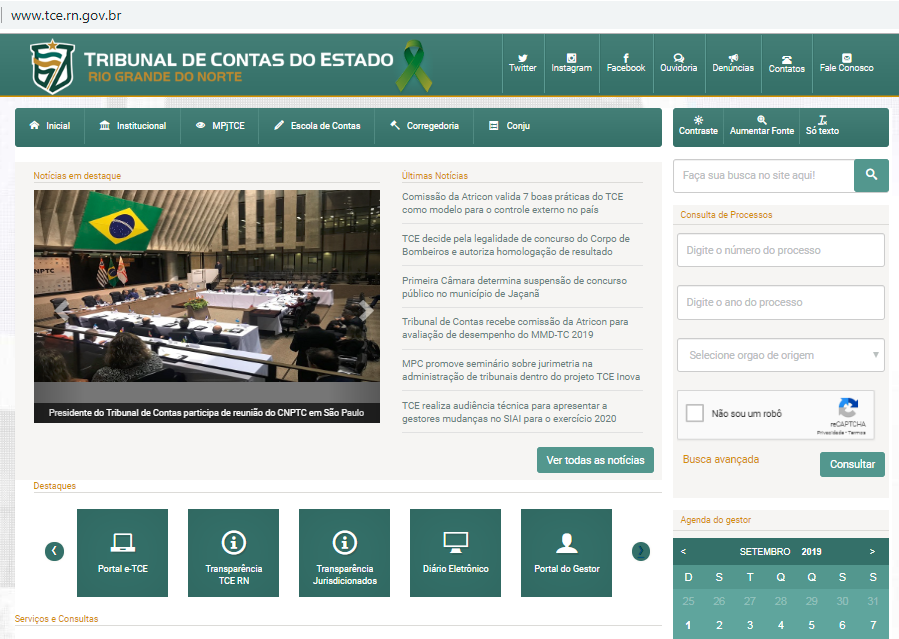 Senha de Acesso
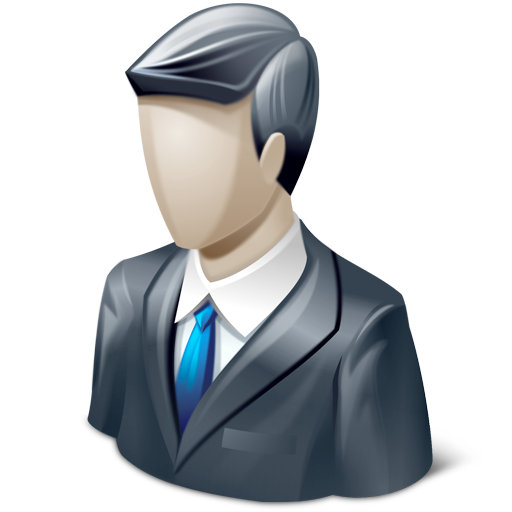 Pendência de
Análise
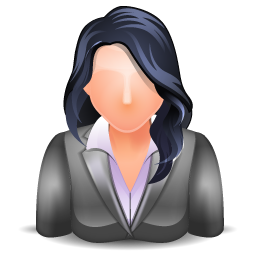 Solicita
Cadastramento
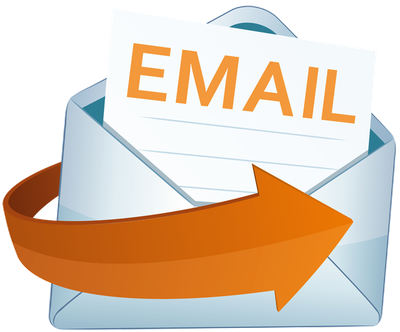 Servidor TCE
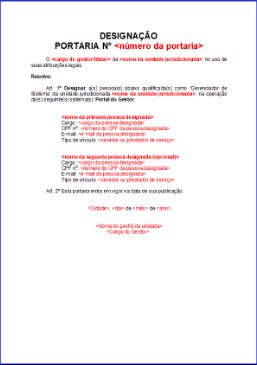 Portaria de
Designação
Usuário
Gerenciador
Gestor
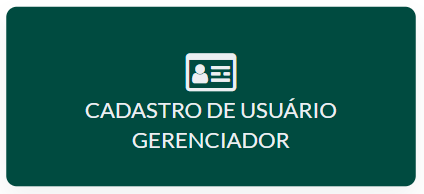 SIAI 2019 – 1° Semestre
Usuário Gerenciador
Portaria n° 070/2019-GP/TCE
Fluxo Operacional
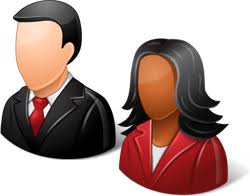 Perfil
Anexo 38
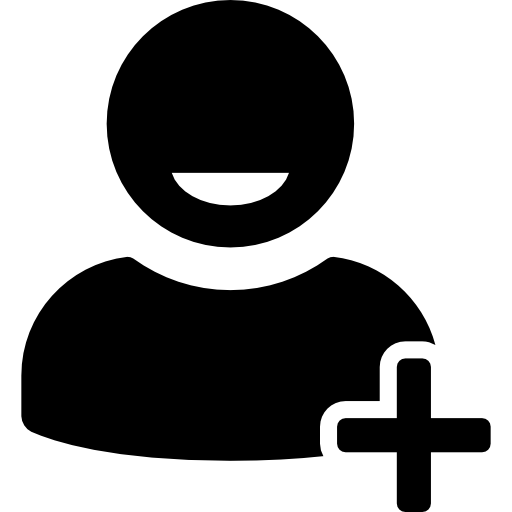 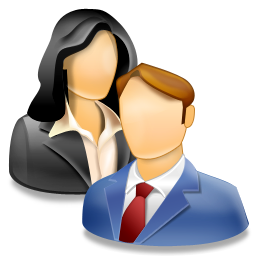 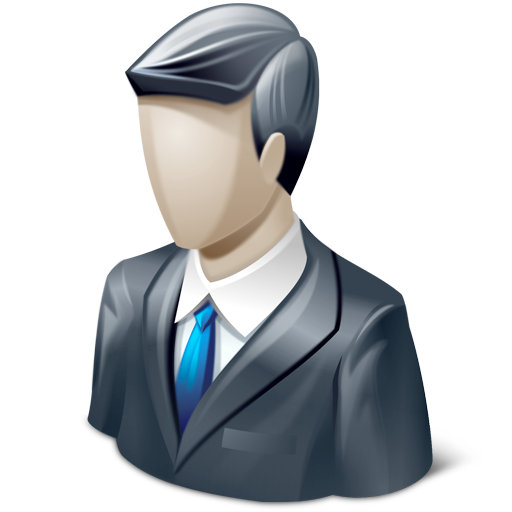 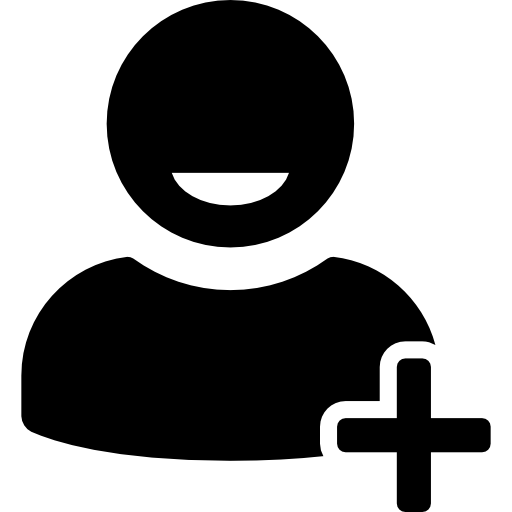 Perfil
Anexo 23
Usuário
Gerenciador
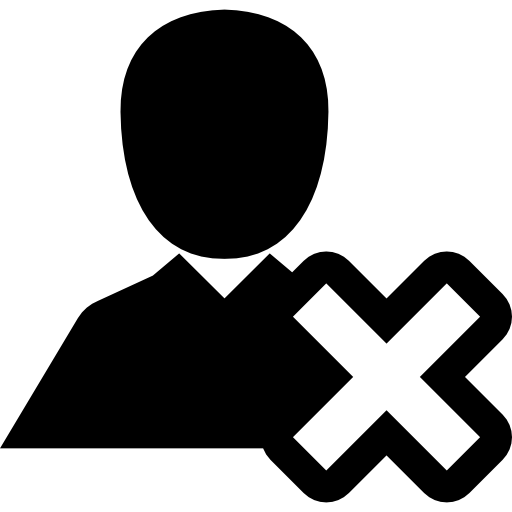 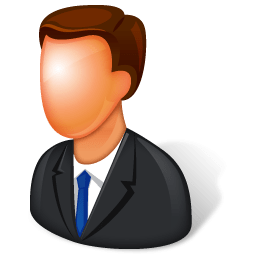 PerfilContas de Gestão
SIAI 2019 – 1° Semestre
Integração SIAI – SIGEF

Art. 13-A da Resolução n° 011/2016-TCE (Incluído pela Resol. n° 034/2018 de 18/12/2018), estabeleceu que a SEPLAN deverá manter Banco de Dados disponível ao TCE, em tempo real (D-1).

Unidades Gestoras (adm. Direta e Indireta) do Poder Executivo Estadual, que executam no SIGEF, ficaram desobrigadas de enviar os Demonstrativos de que trata o Inciso I do art. 13 da Resolução n° 011/2016-TCE.
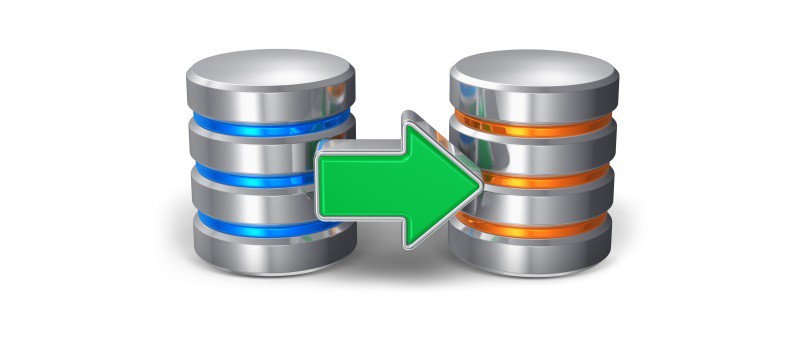 SIAI 2019
2° Semestre de 2019

 Integração SIAI – SIOPE

Transparência dos dados coletados

Cadastro de Pessoas Inidôneas e Suspensas

Regras de Validação
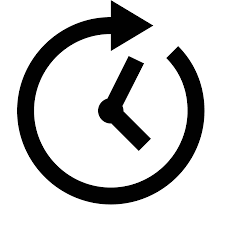 SIAI 2019 – 2° Semestre
Integração SIAI – SIOPE

 ACT n° 02/2017-IRB/ATRICON/FNDE
 Módulo de Controle Externo (MCE)
 Objetivo: validação dos dados
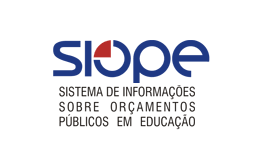 SIAI 2019 – 2° Semestre
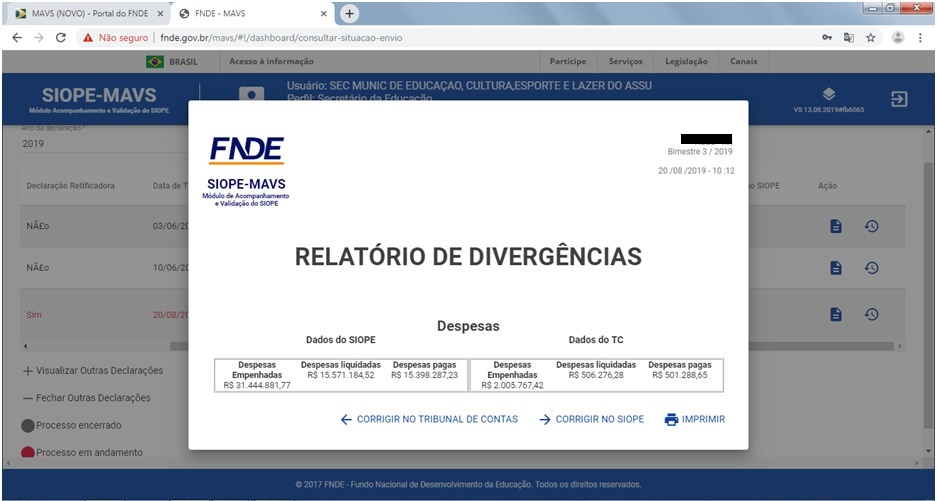 Integração SIAI – SIOPE

 ACT n° 02/2017-IRB/ATRICON/FNDE
 Módulo de Controle Externo (MCE)
 Objetivo: validação dos dados
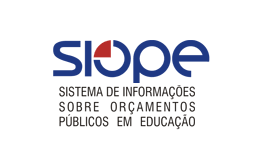 SIAI 2019 – 2° Semestre
Transparência dos Dados Coletados
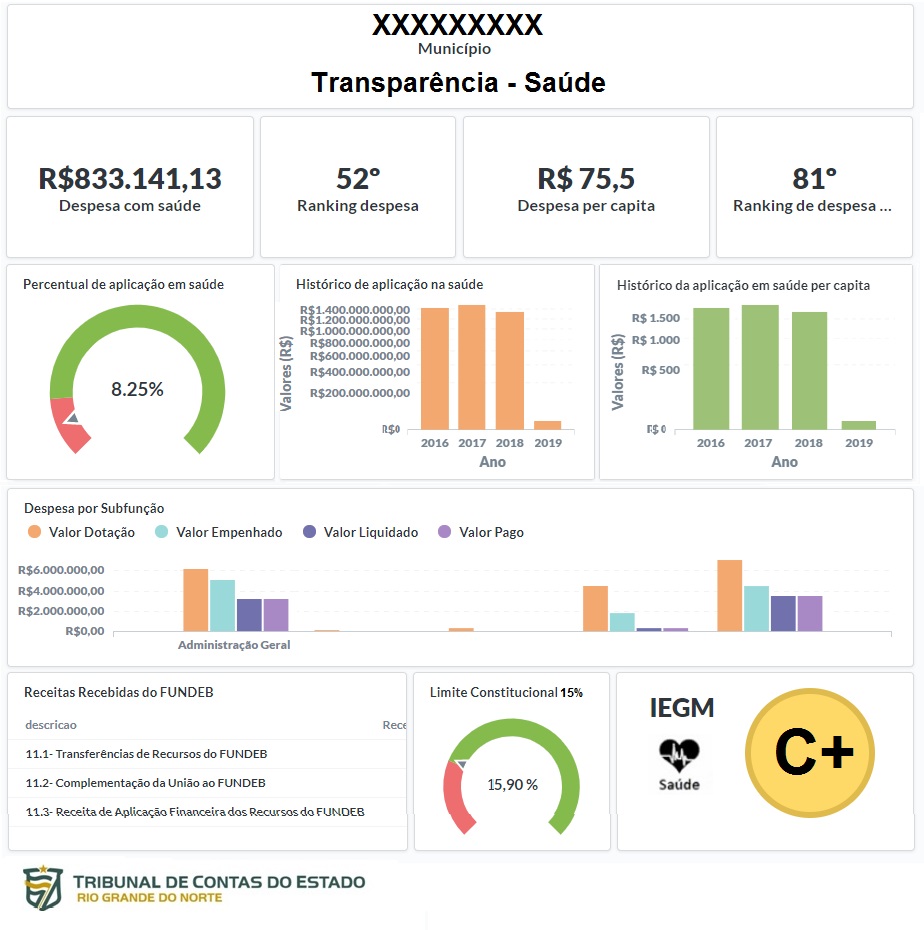 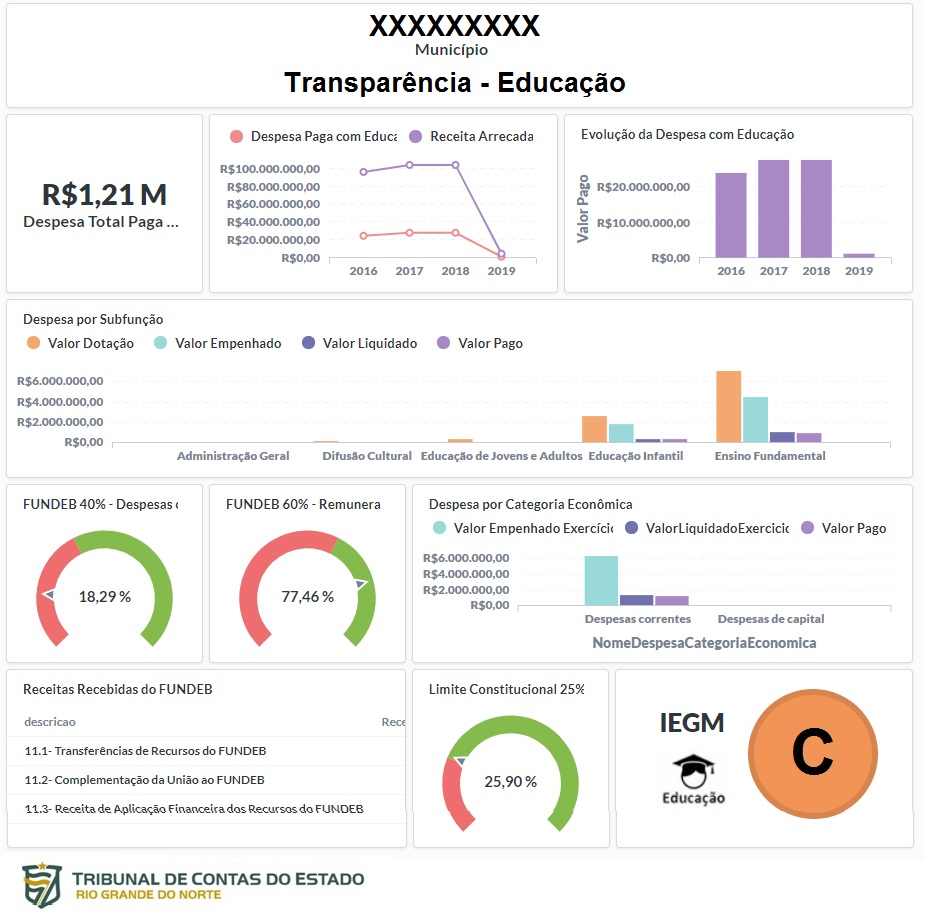 SIAI 2019 – 2° Semestre
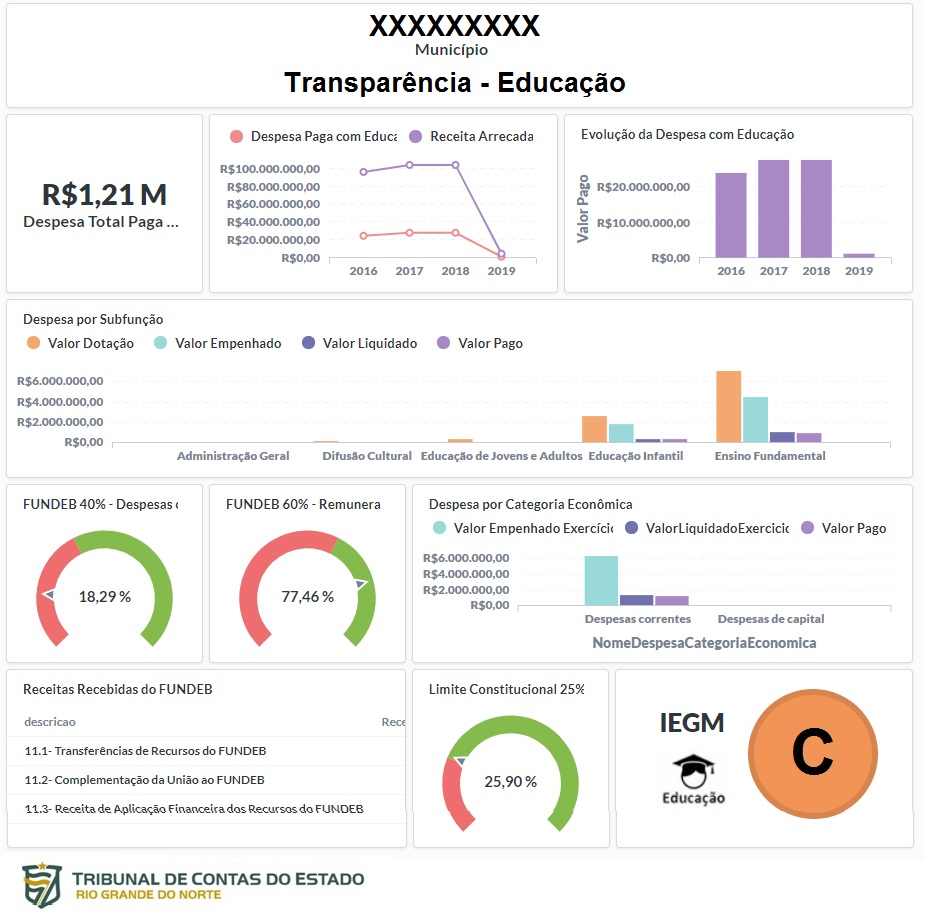 SIAI 2019 – 2° Semestre
Pessoas Inidôneas e Suspensas
§ 9º do art. 16 da Resolução n° 011/2016-TCE

Gerenciar Sanção:
Cadastro da medida adotada,  concernente ou à “suspensão do direito de licitar”, ou à “declaração de inidoneidade” ou à “reabilitação do infrator”.

Consultar Sanção
Consulta todas as sanções vigentes
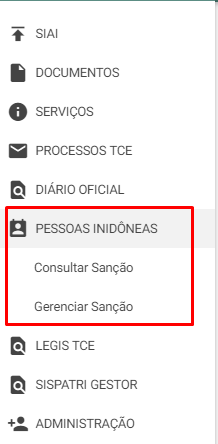 SIAI 2019 – 2° Semestre
Pessoas Inidôneas e Suspensas
Tipos de Sanção:
Suspensão
Inidoneidade
Impedimento
Proibição
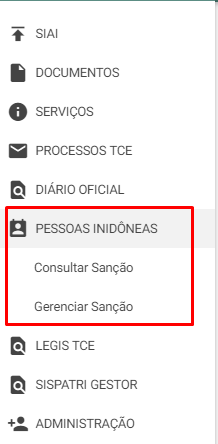 SIAI 2019 – 2° Semestre
Pessoas Inidôneas e Suspensas
Fundamento Legal:
Lei de Licitações (Lei 8.666/93, Art. 87)
Lei Eleitoral (Lei 9.504/97, Art. 81)
Lei Ambiental (Lei 9.605/98, Art. 22)
Lei do Pregão (Lei 10.520/2002, Art. 7)
Lei do RDC (Lei 12.462/2011, Art. 47)
Lei das Estatais (Lei 13.303/2016, Art. 83) 
Legislação Estadual/Municipal
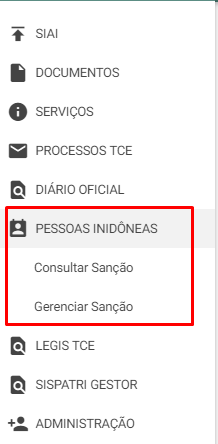 SIAI 2019 – 2° Semestre
Pessoas Inidôneas e Suspensas – Cadastro
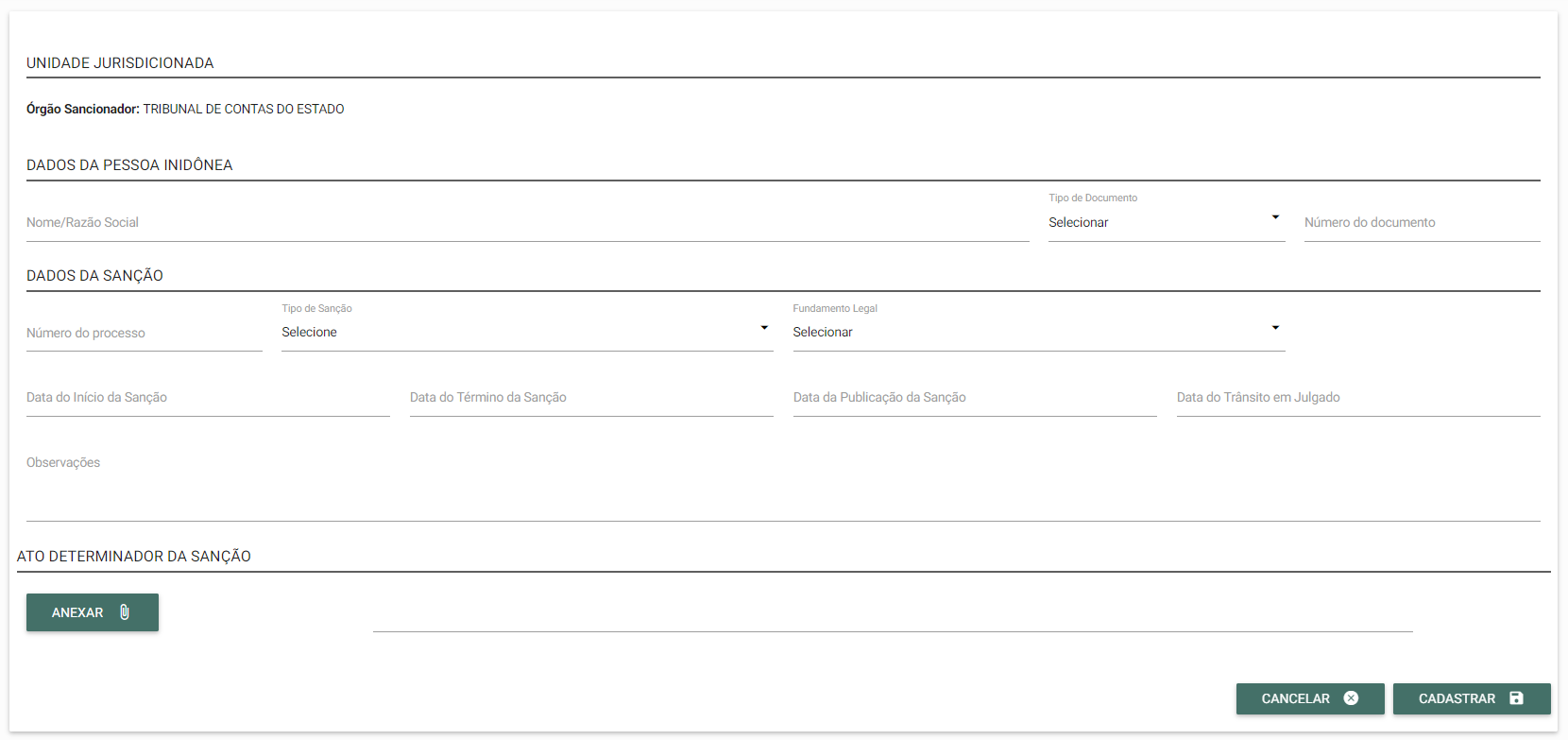 SIAI 2019 – 2° Semestre
Pessoas Inidôneas e Suspensas - Consulta
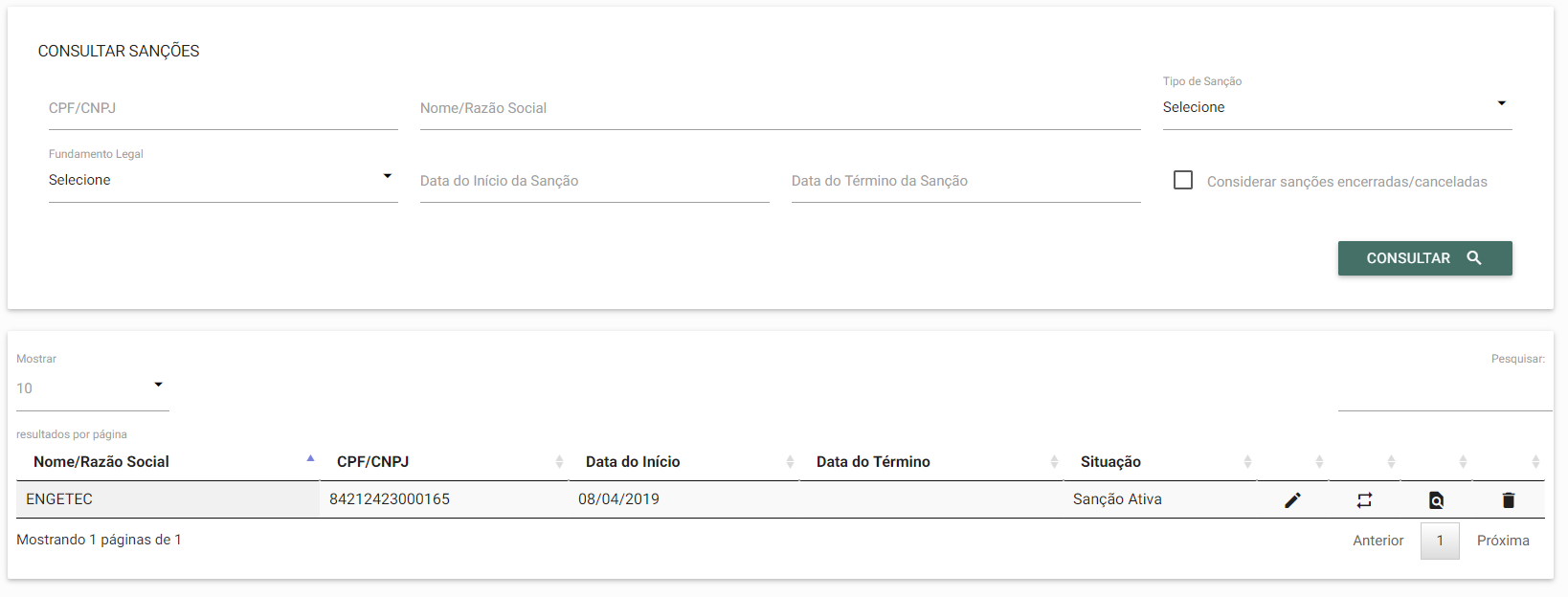 SIAI 2019 – 2° Semestre
Pessoas Inidôneas e Suspensas - Cancelamento
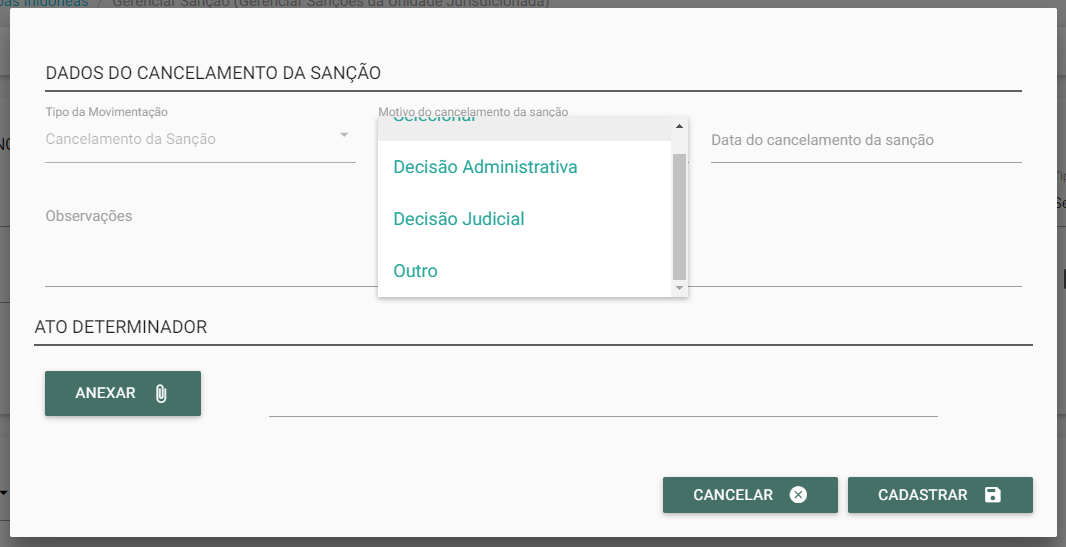 SIAI 2019 – 2° Semestre
Pessoas Inidôneas e Suspensas - Cancelamento
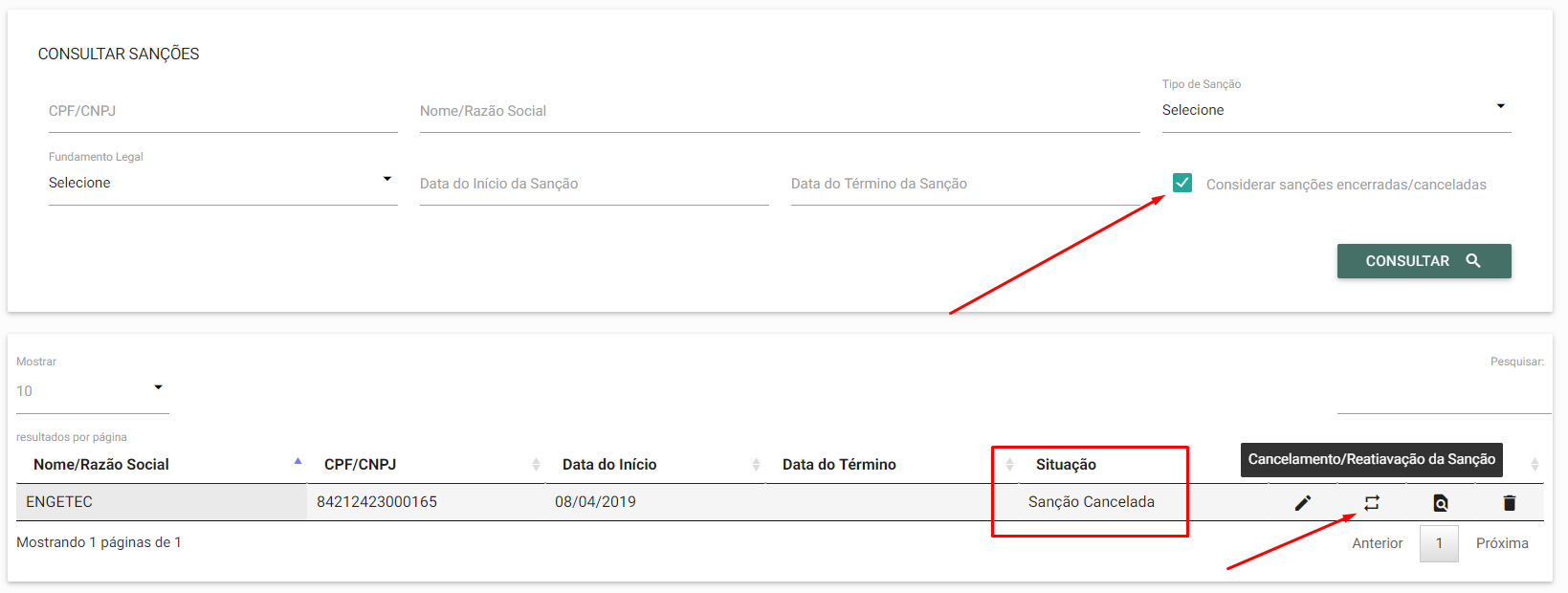 SIAI 2019 – 2° Semestre
Pessoas Inidôneas e Suspensas – Reativação da Sanção
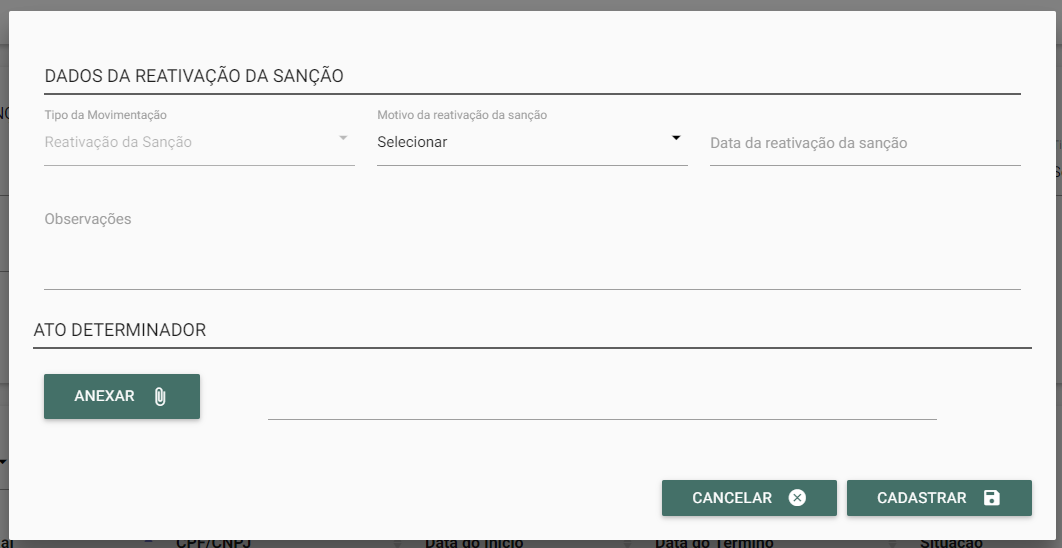 SIAI 2019 – 2° Semestre
Pessoas Inidôneas e Suspensas – Detalhes da Sanção
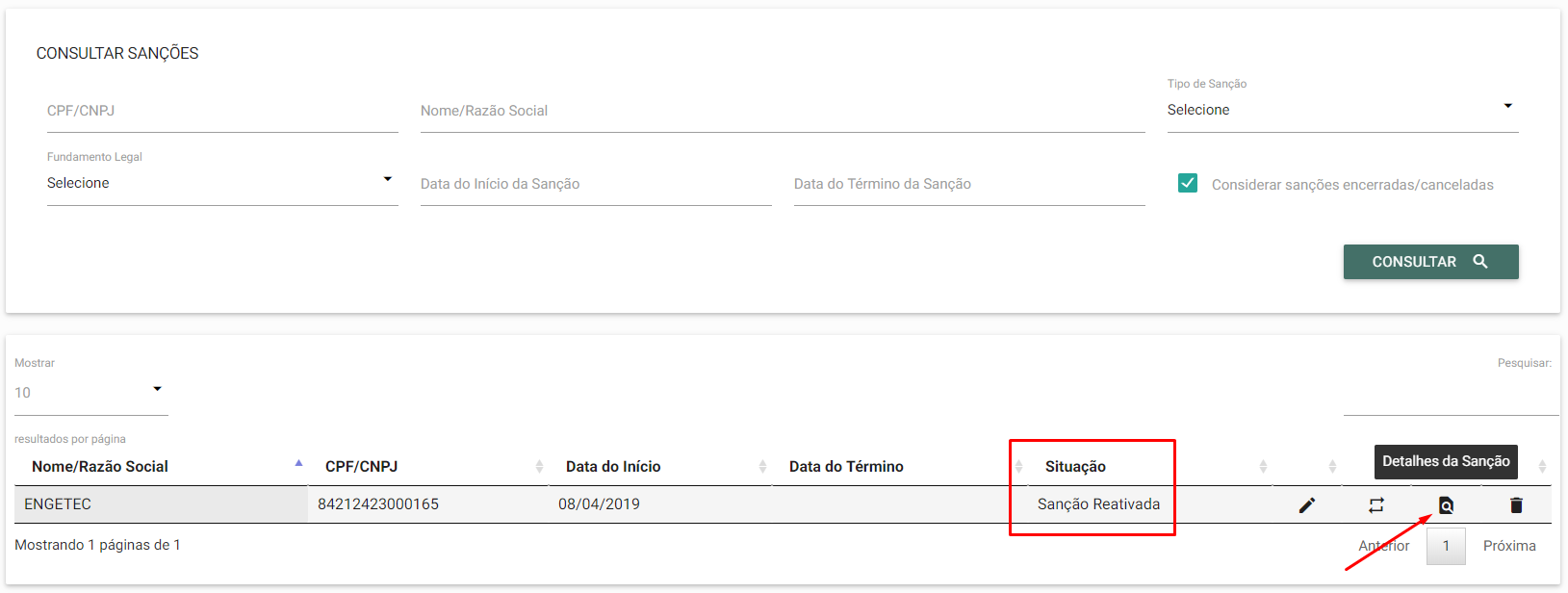 SIAI 2019 – 2° Semestre
Pessoas Inidôneas e Suspensas – Consulta Geral
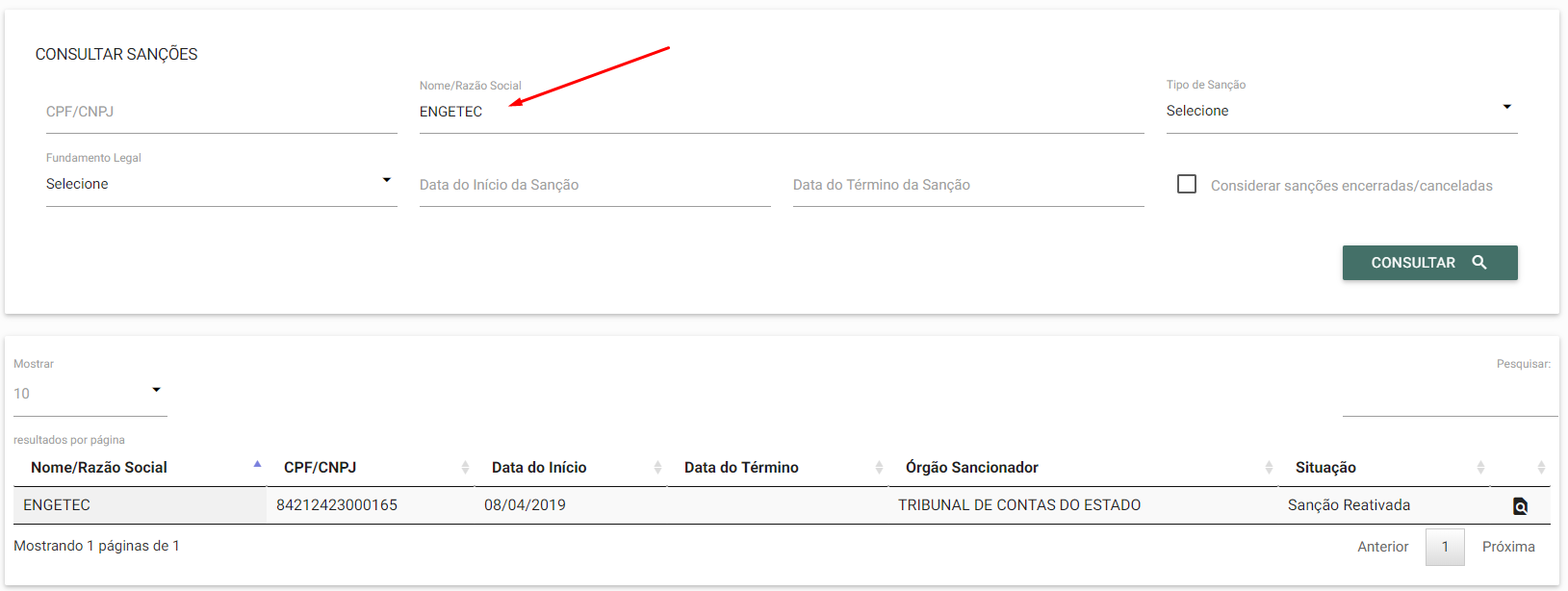 SIAI 2019 – 2° Semestre
Regras de Validação - pendências
Anexo 23
Existência de obra ou serviço de engenharia sem medições a mais de 90 dias.
Anexo 38
Existência de procedimento licitatório cuja data de realização já ultrapassou 15 dias e nenhuma informação sobre o resultado foi enviada ao TCE.
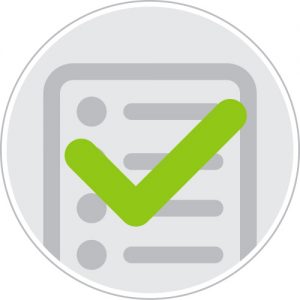 SIAI 2019 – 2° Semestre
Regras de Validação
 Pendências das Entregas Eventuais
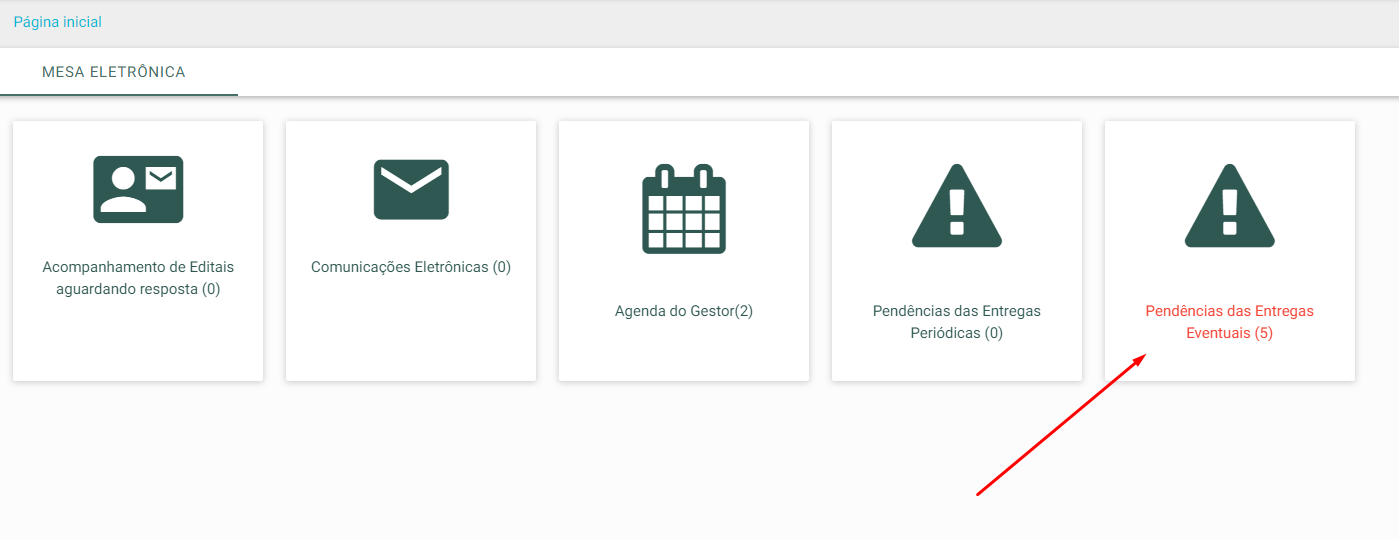 SIAI 2019 – 2° Semestre
Regras de Validação
 Pendências das Entregas Eventuais
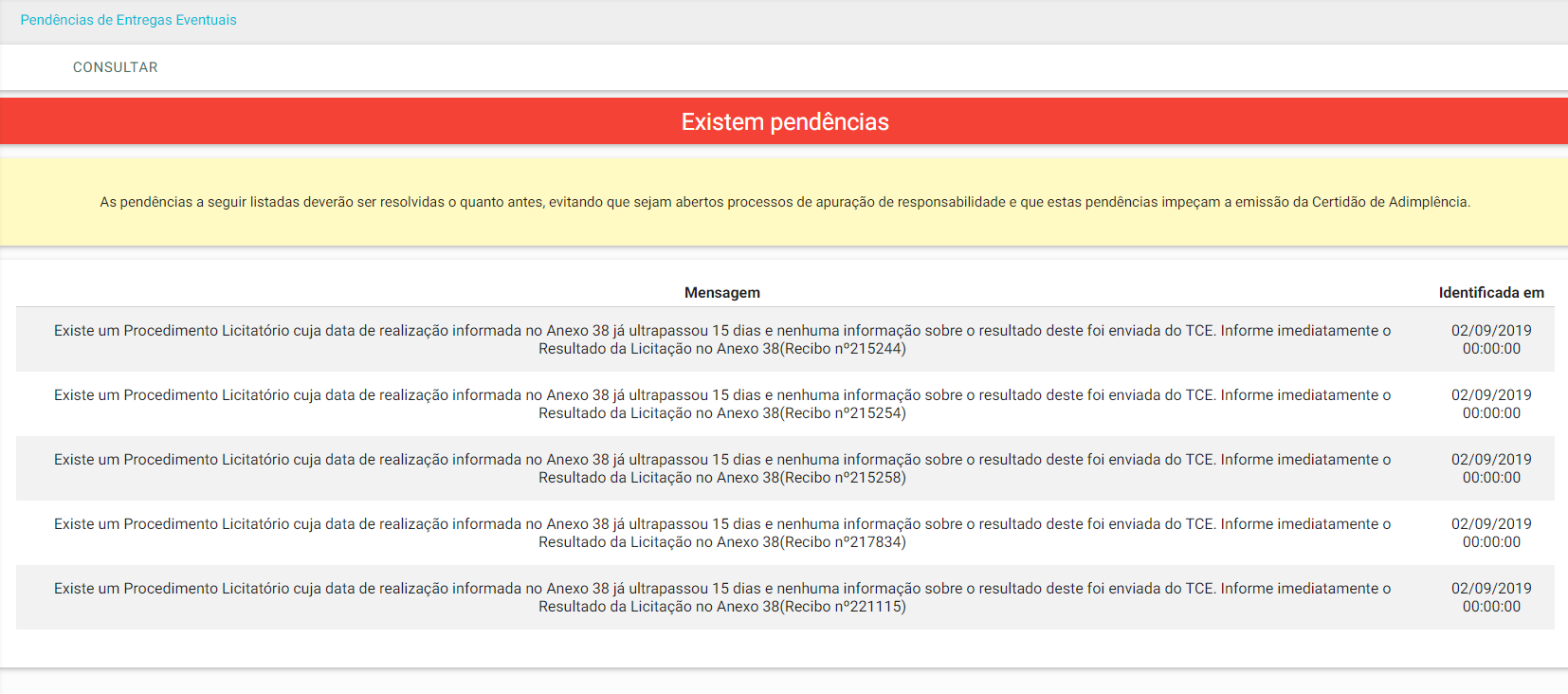 Agenda
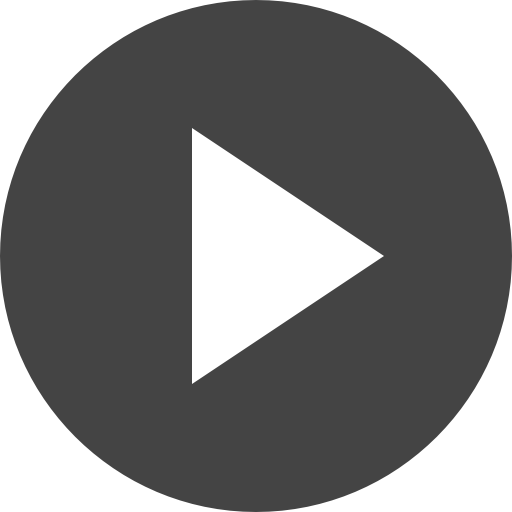 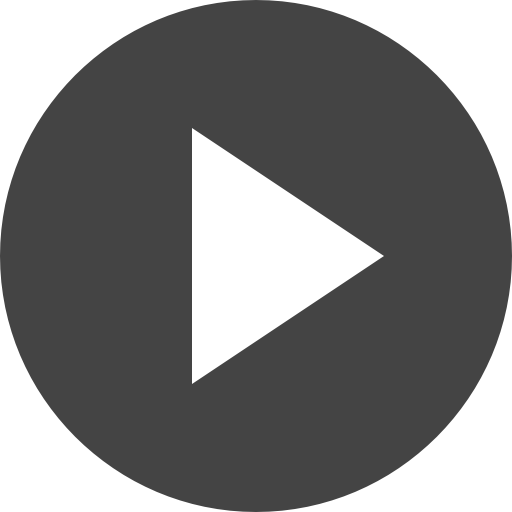 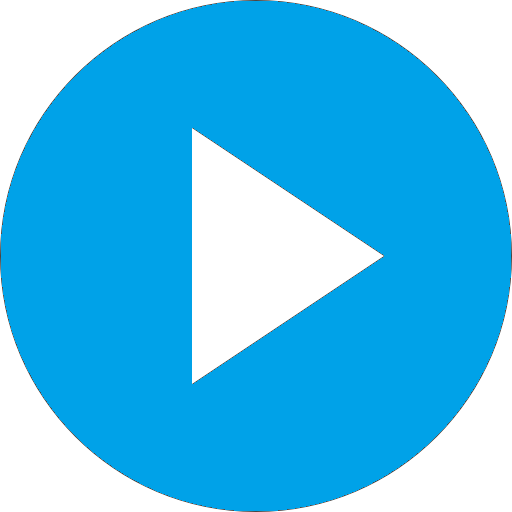 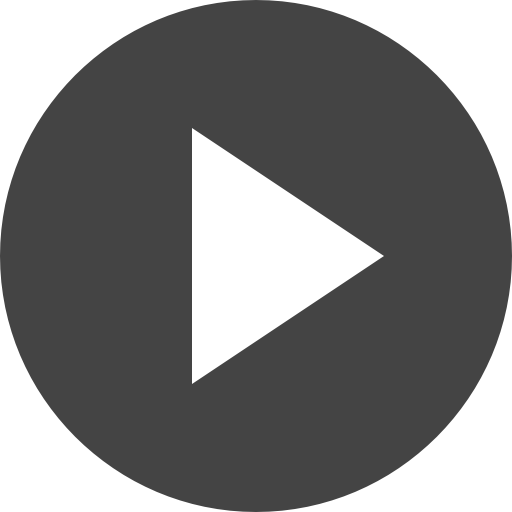 Mudanças para 2020
SIAI Fiscal Coleta
 Anexo 14 (Empenhos, Liquidações e Pagamentos)
 Matriz de Saldos Contábeis
 Contas de Governo
 SIAI-DP (Despesa com Pessoal)
Mudanças para 2020
SIAI Fiscal Coleta
Primeira versão foi em 2001.
Necessita de atualização anual.
Dados são preenchidos com informações já calculadas.

Dificuldades:
Tecnologia defasada.
Esforço grande da TI com manutenção.
Dados inconsistentes.
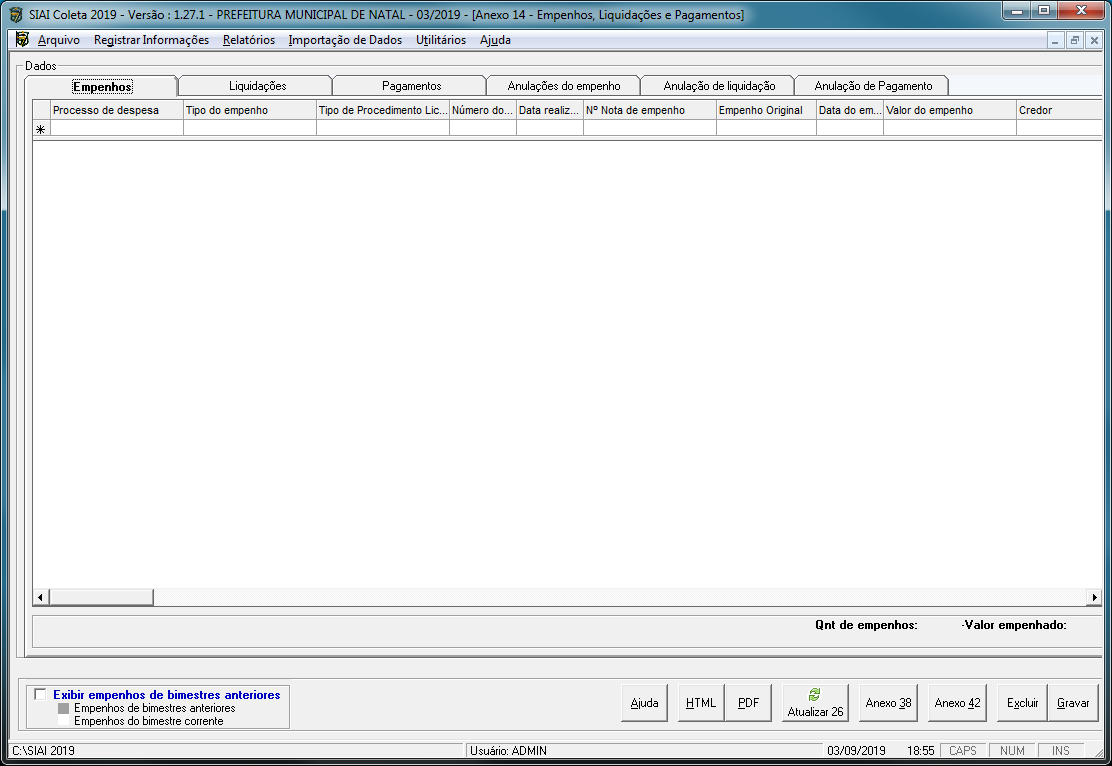 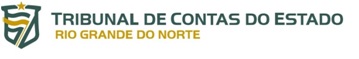 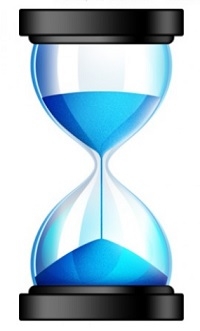 SIAI FISCAL COLETA
Mudanças para 2020
SIAI Fiscal Coleta – Histórico
Migração dos anexos para o Portal do Gestor:
2012:
Anexo 38 (Procedimentos Licitatórios)
2016:
Anexo 23 (Obras)
Anexo 42 (Unidades Jurisdicionadas)
2018:
Anexo 13 (Contratos)
Anexo 26 (Contas Bancárias)
Anexo 28 (Frota de Veículos)
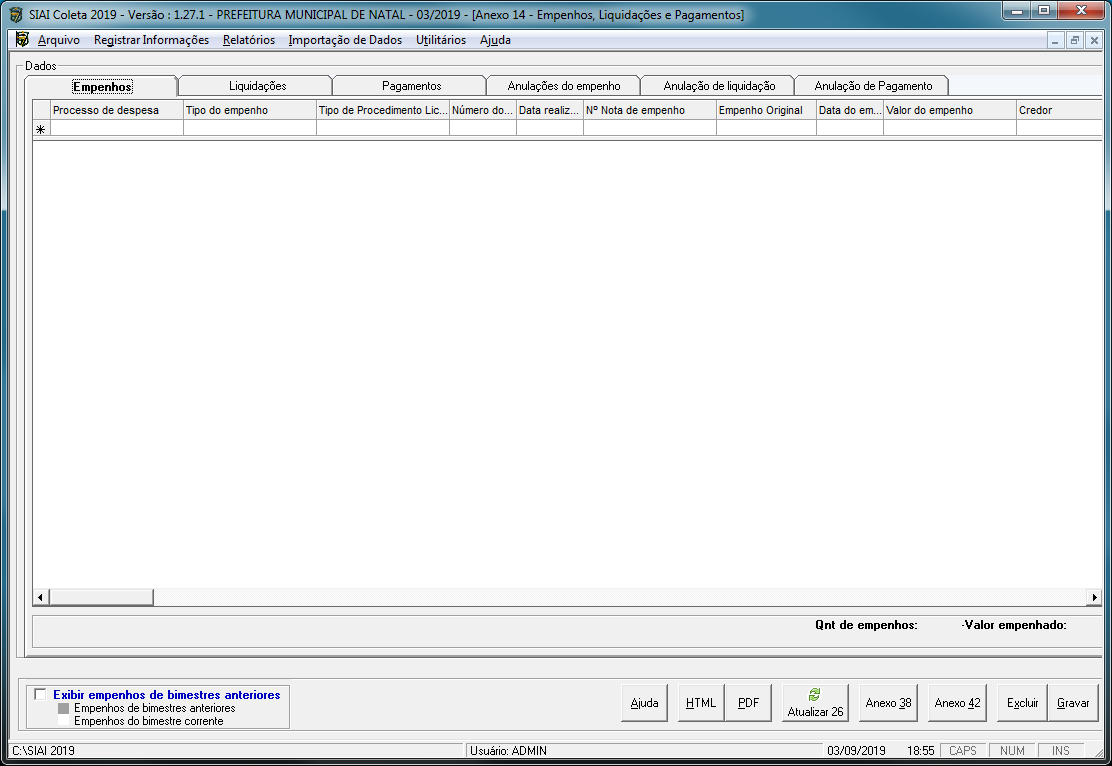 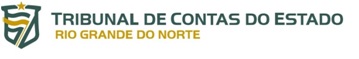 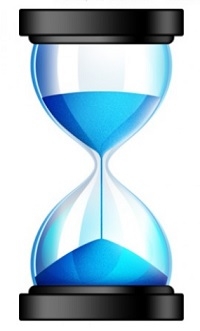 SIAI FISCAL COLETA
Mudanças para 2020
SIAI Fiscal Coleta 2020
Anexos do RREO que serão atualizados:
Anexo 4 – Demonstrativo das Receitas e Despesas Previdenciárias do Regime Próprio de Previdência dos Servidores.
Anexo 6 – Demonstrativo dos Resultados Primário e Nominal.
Anexo 7 – Demonstrativo dos Restos a Pagar por Poder e Órgão.
Anexo 12 – Demonstrativo dos Restos a Pagar por Poder e Órgão.
Anexo 39 – Demonstrativo das Parcerias Público-Privadas (Anexo 13 do MDF).
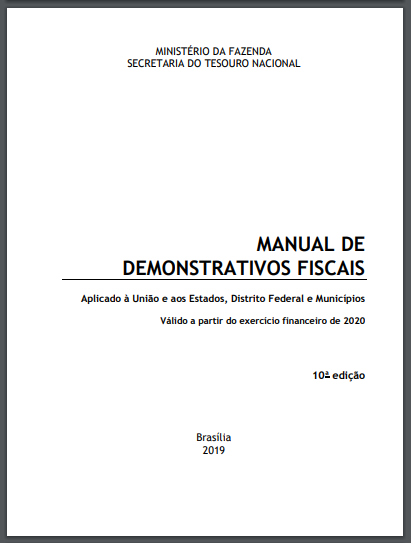 MDF
10° Edição
Mudanças para 2020
SIAI Fiscal Coleta 2020

Anexos do RGF que serão atualizados:

Anexo 16 – Demonstrativo da Dívida Consolidada Líquida – DCL (Anexo 2 do MDF).
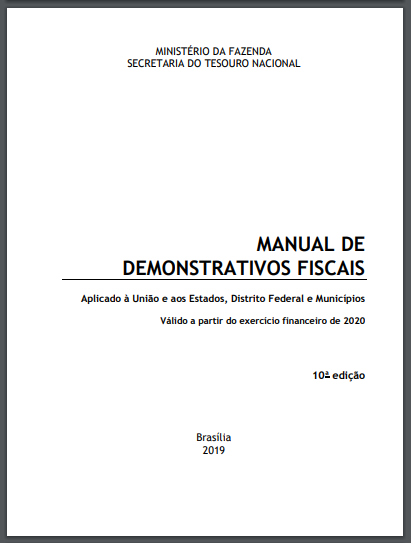 MDF
10° Edição
Mudanças para 2020
SIAI Fiscal Coleta 2020
Anexos que serão removidos:
Anexo 27 – Rem. dos Profissionais do Magistério (FUNDEB) (dados serão coletados pelo novo SIAI-DP).
Anexo 21 – Transferências Voluntárias (dados coletados pelo Anexo 14).
Anexo 25 – Concessões e Prestações de Contas de Adiantamentos (dados coletados pelo Anexo 14).
Anexos de Metas Fiscais (dados coletados pelo XML da LDO).
Anexo 14 – Empenhos, Liquidações e Pagamentos (novo formato de coleta).
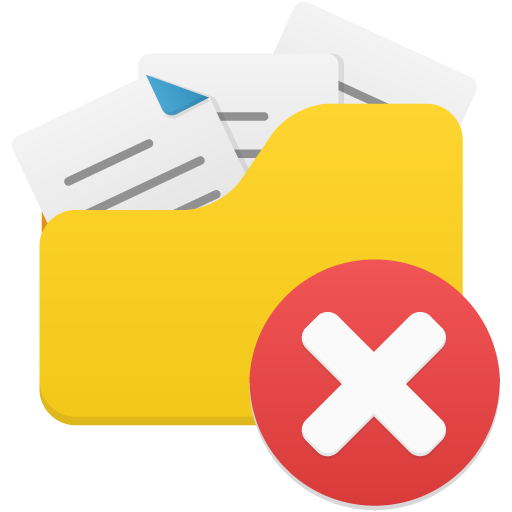 Mudanças para 2020
SIAI Fiscal Coleta 2020

Apenas Anexos do RREO e RGF.

Apenas os chefes dos Poderes continuarão enviando o SIAI Fiscal Coleta em 2020.
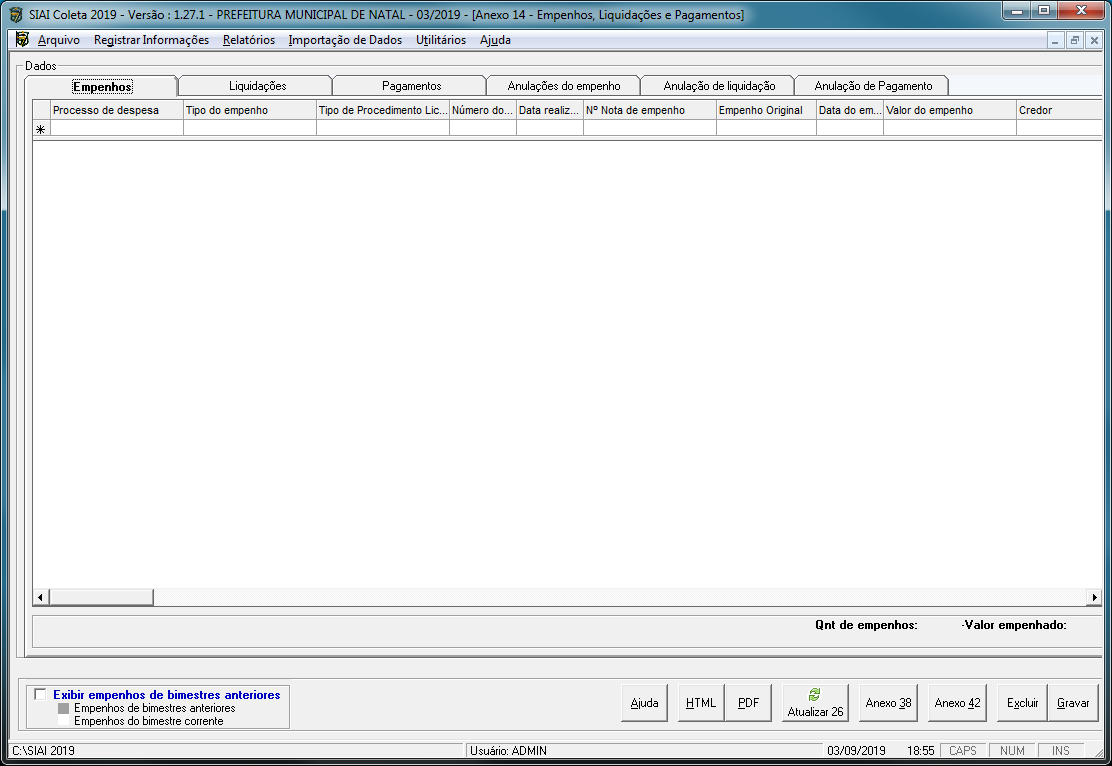 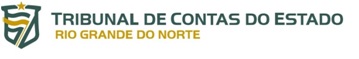 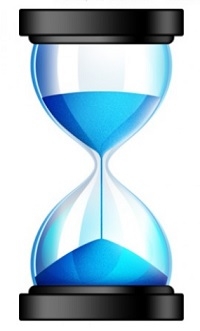 SIAI FISCAL COLETA
Mudanças para 2020
Anexo 14 - Empenhos, Liquidações e Pagamentos Executados e Anulados
Mudança no formato e periodicidade de entrega
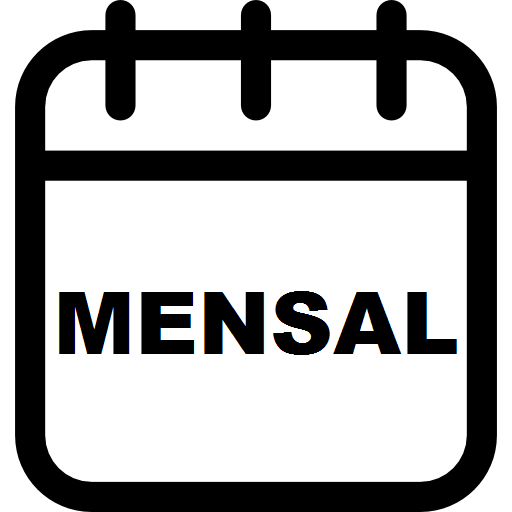 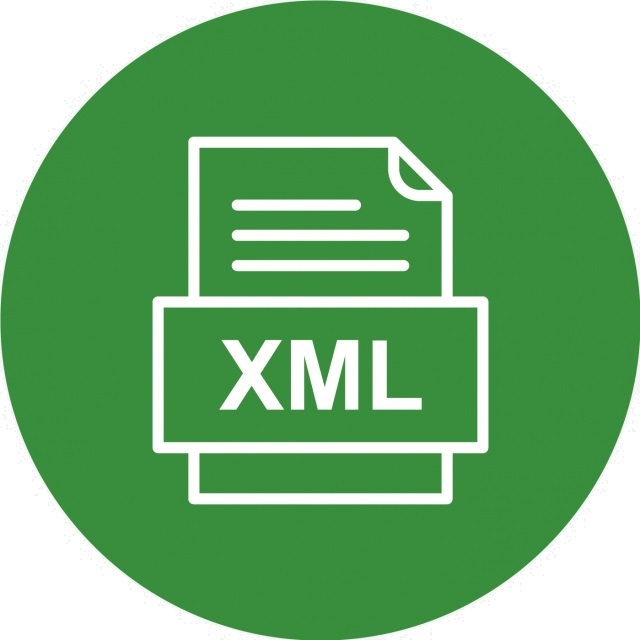 Mudanças para 2020
Anexo 14 - Empenhos, Liquidações e Pagamentos Executados e Anulados
Mudança no formato e periodicidade de entrega.
Disponibilização do Layout XML:



Será disponibilizado ambiente de testes para processamento do XML.
Não haverá opção de formulário para preenchimento manual.
Mudanças para 2020
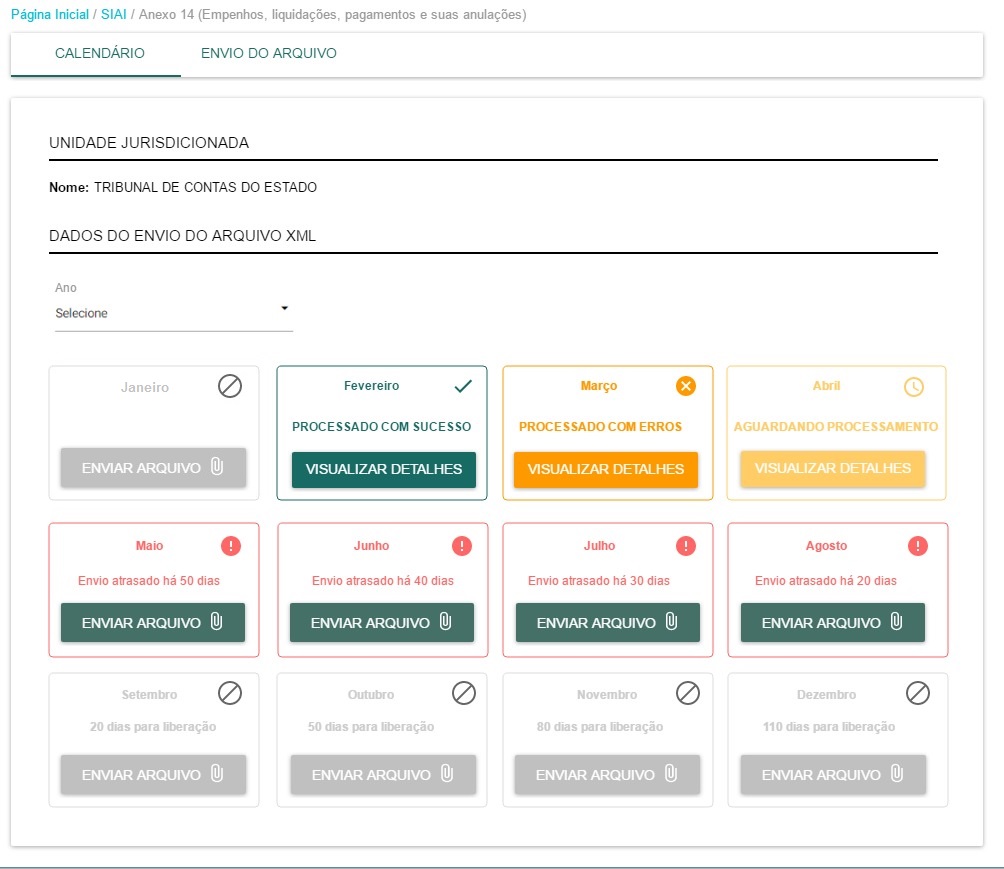 Anexo 14 - Empenhos, Liquidações e Pagamentos Executados e Anulados
Mudança no formato e periodicidade de entrega
Mudanças para 2020
Anexo 14 - Empenhos, Liquidações e Pagamentos Executados e Anulados

Regra: Informação faltante do mês anterior, impedirá a entrega no mês seguinte. 
Médio Prazo (2021) – Envio diário
Mudanças para 2020
Coleta da Matriz de Saldos Contábeis

Estrutura criada pela STN para permitir a geração automática dos demonstrativos fiscais.
Melhorar a qualidade das informações.
ACT n° 01/2018 - STN/ATRICON/IRB
Grupo 2 – MSC e compartilhamento de dados
Racionalizar os custos de controle
Uniformização de procedimentos
Melhoria dos processos de coleta de dados
Compartilhamento de dados
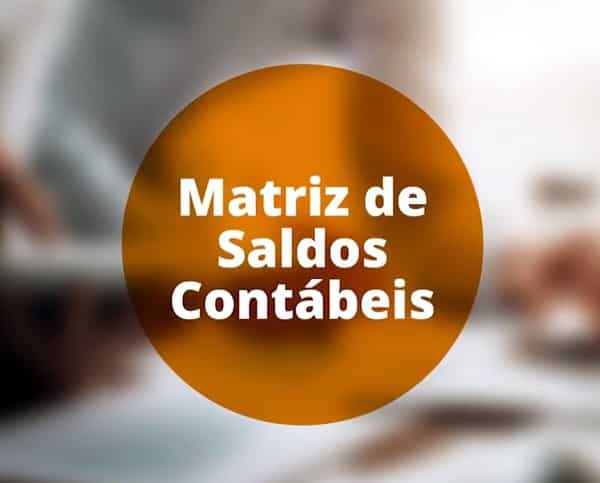 Mudanças para 2020
Coleta da Matriz de Saldos Contábeis
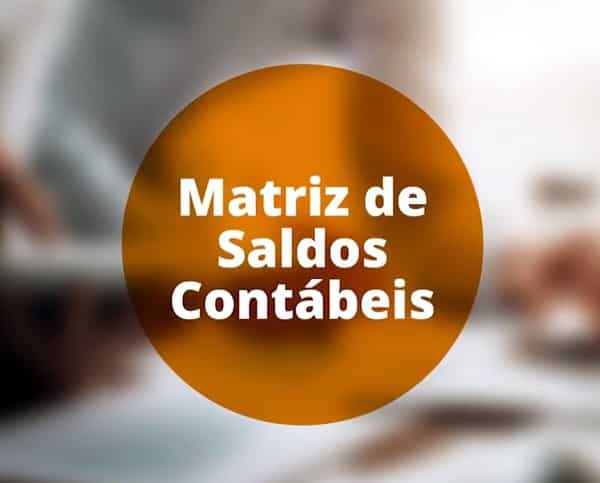 Fonte: STN - atualizado até 23/08/2019
Mudanças para 2020
Coleta da Matriz de Saldos Contábeis
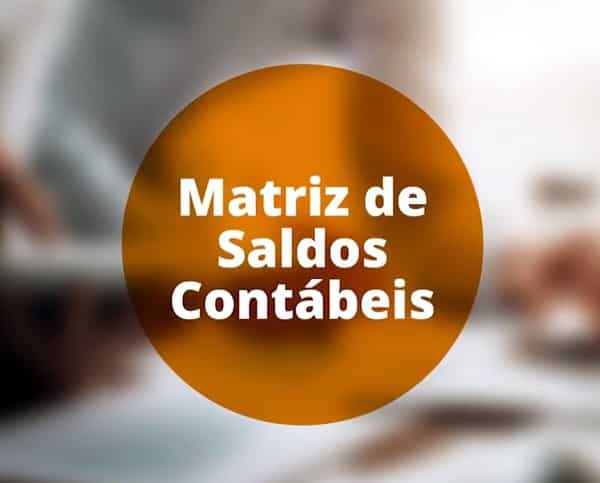 Fonte: STN - atualizado até 23/08/2019
Mudanças para 2020
Coleta da Matriz de Saldos Contábeis
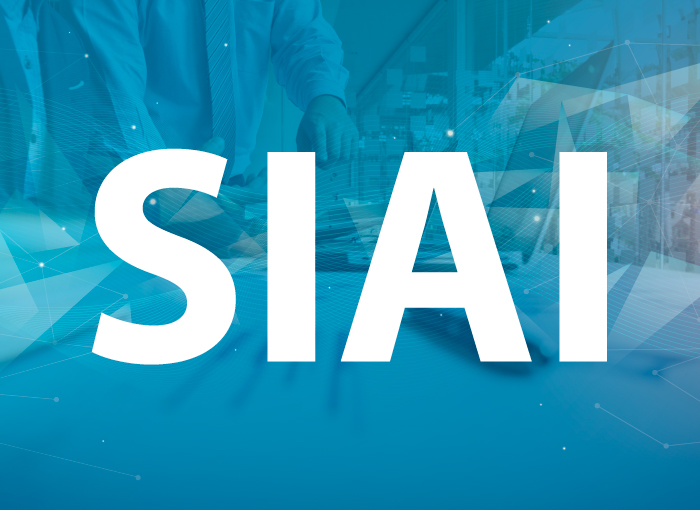 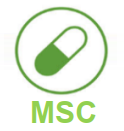 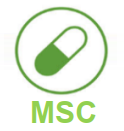 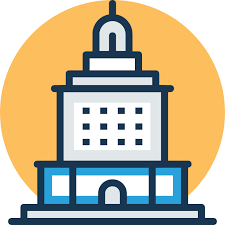 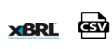 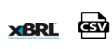 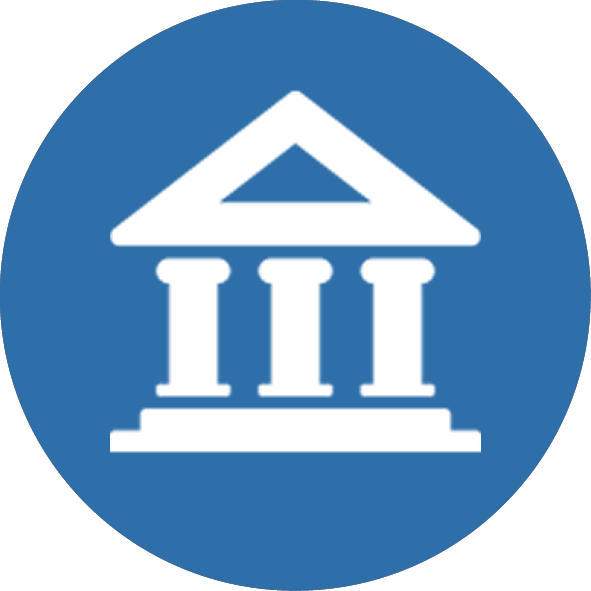 Poder Executivo
Homologar
Poder Legislativo
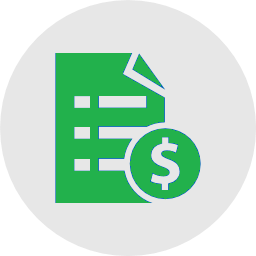 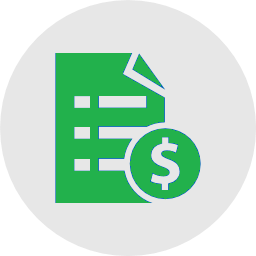 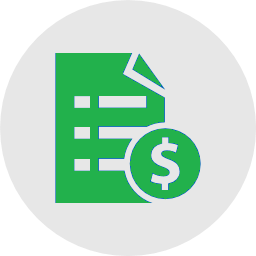 Homologar
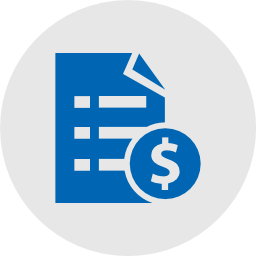 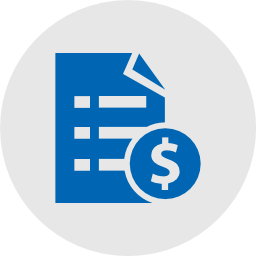 DemonstrativoHomologado
DemonstrativoHomologado
DemonstrativoHomologado
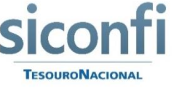 Rascunho
Demonstrativos
Rascunho
Demonstrativos
Mudanças para 2020
Contas de Governo (Resolução n° 012/2016-TCE)

Itens a serem removidos
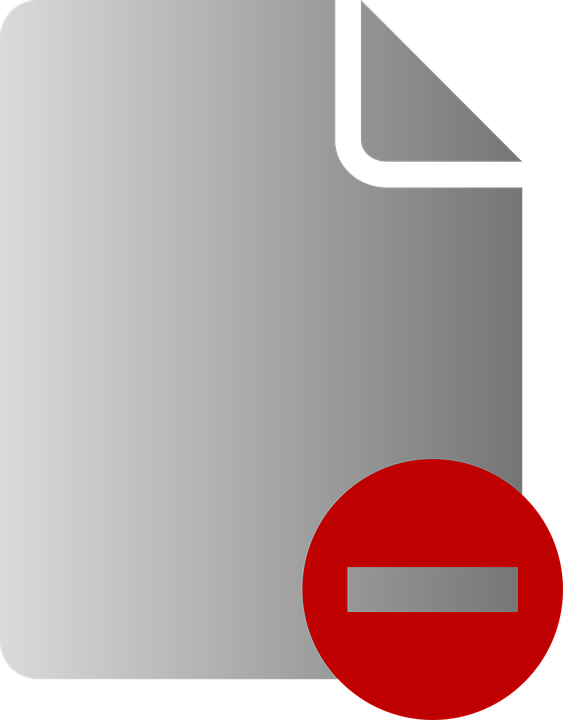 Mudanças para 2020
Contas de Governo (Resolução n° 012/2016-TCE)

Itens a serem removidos
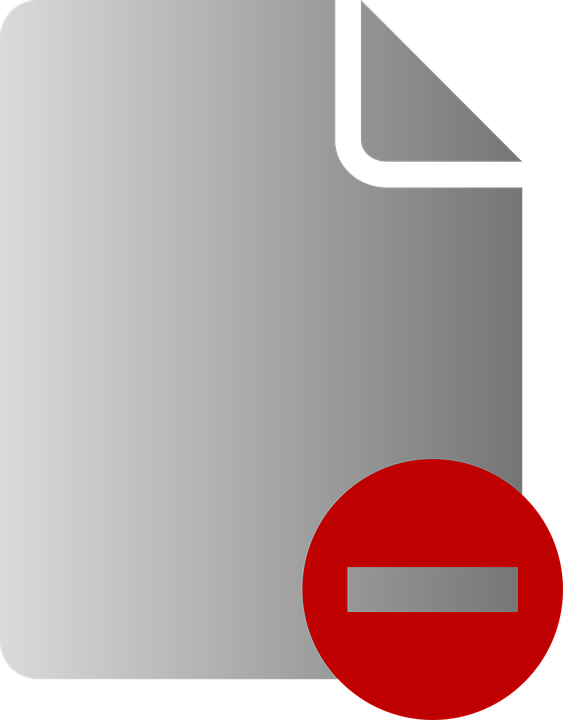 Mudanças para 2020
Contas de Governo (Resolução n° 012/2016-TCE)

Itens a serem incluídos
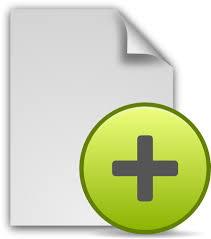 Mudanças para 2020
Contas de Governo (Resolução n° 012/2016-TCE)

Itens a serem incluídos
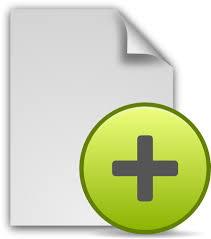 Mudanças para 2020
Contas de Governo (Resolução n° 012/2016-TCE)

Itens a serem incluídos
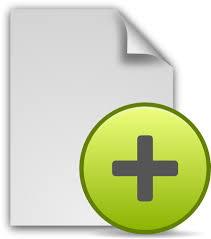 Mudanças para 2020
SIAI-DP (Despesa com Pessoal)
SIAI DP
SIAI DP - Histórico
Implantado em 2012
Resolução nº 030/2012-TC
Remessas mensais

Dificuldades:
Esforço da TI com manutenção
Dificuldade de preenchimento
Volume e integridade dos dados
Necessidade de informações interligadas
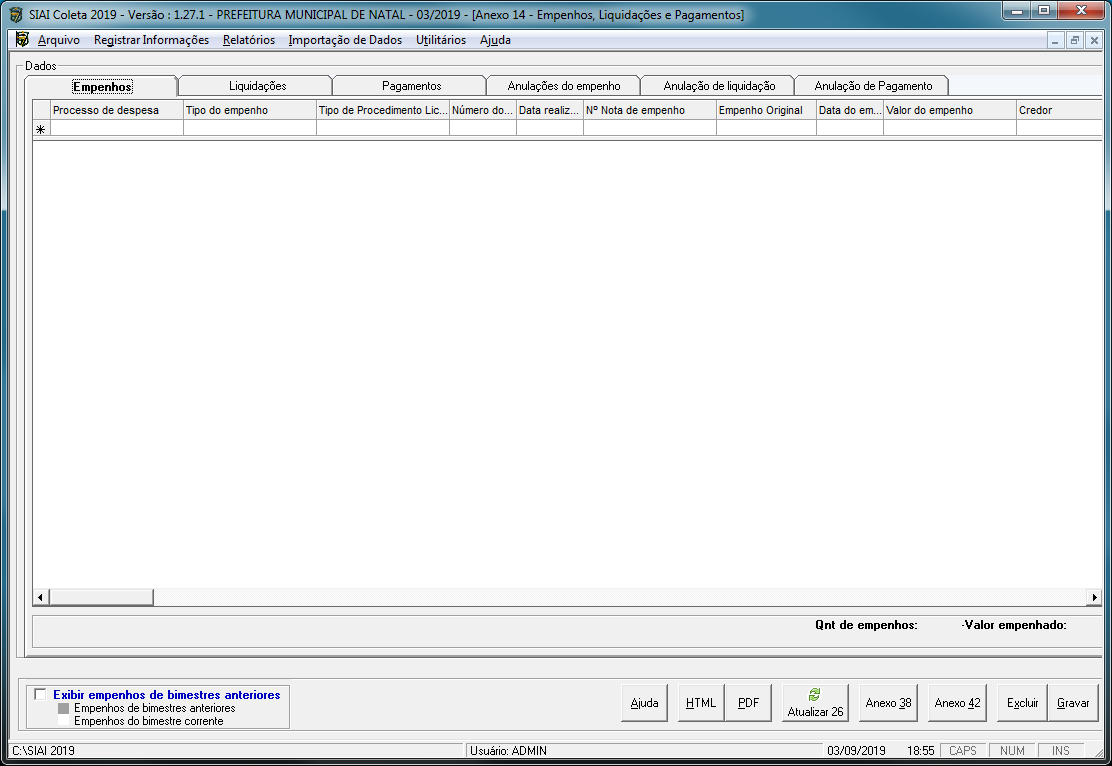 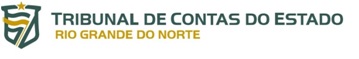 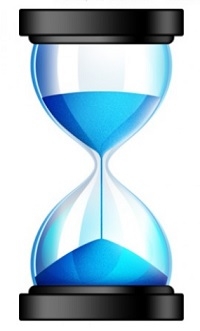 SIAI DP
SIAI DP - Inovações
Interligação com os demais sistemas de fiscalização de pessoal

 Base unificada entre sistemas, com informações compartilhadas: consistência dos dados

Ferramenta de controle de quadro

SIAI AP – Módulo Concessões

SIAI AP – Concursos

SIAI AP – Admissões

Legis – controle de quadro e rubricas
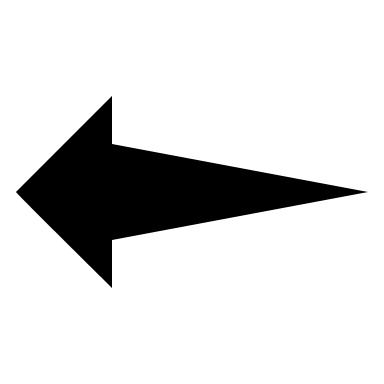 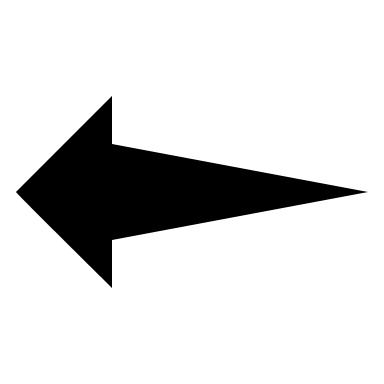 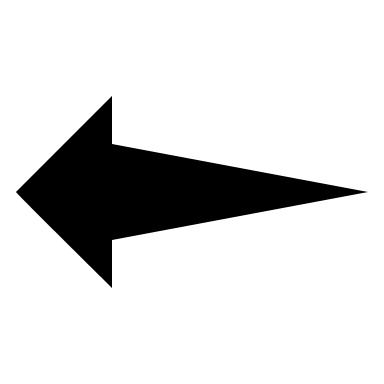 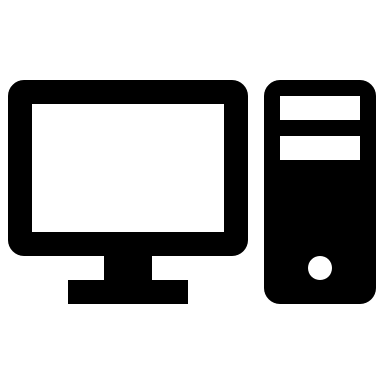 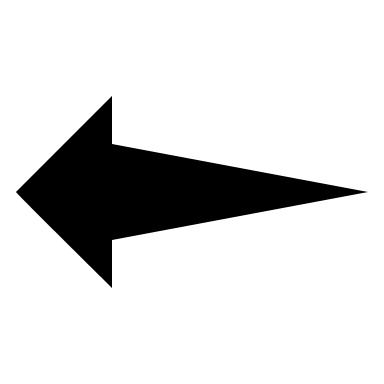 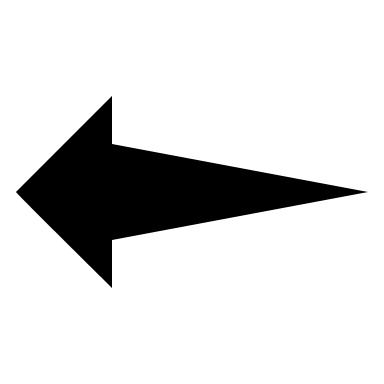 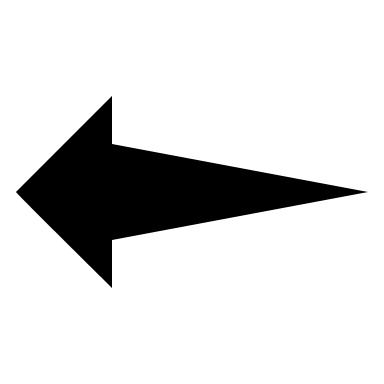 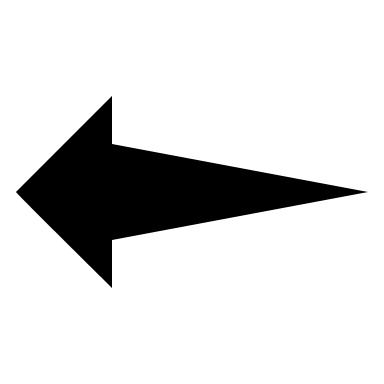 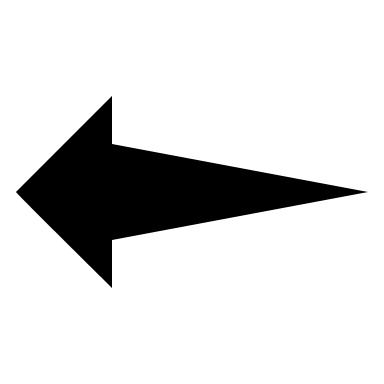 SIAI DP - Inovações
Ferramenta de controle de quadro

 Cadastro dos cargos públicos existentes, de acordo com as normas que os criaram

 Vinculação ao Legis

 Histórico de ocupação dos cargos

 Controle de criação e extinção de cargos

 Codificação para comunicar com o SIAI DP

Pré-requisito para alimentação do SIAI AP - Concursos
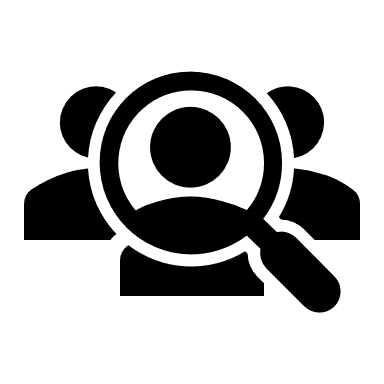 SIAI DP - Inovações
Cadastro de rubrica

Todas as rubricas devem ser cadastradas, com código e denominação constantes na folha de pagamento

Informação quanto à base legal das vantagens

Mapeamento para vinculação aos códigos do e-Social

Exportação de dados ao SIAI AP – Concessões (cálculo e implantação de benefício)
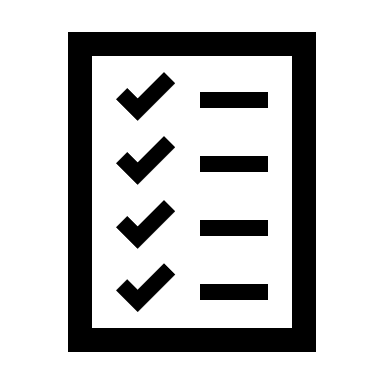 SIAI DP - Inovações
Facilitação da remessa – Módulo coletor

 Remessa via webservice ou XML

 Manutenção de opção por remessa via aplicativo executável

 Gerenciamento de remessas para as UJ

Preenchimento de dados com regras de consistência: travas e alertas
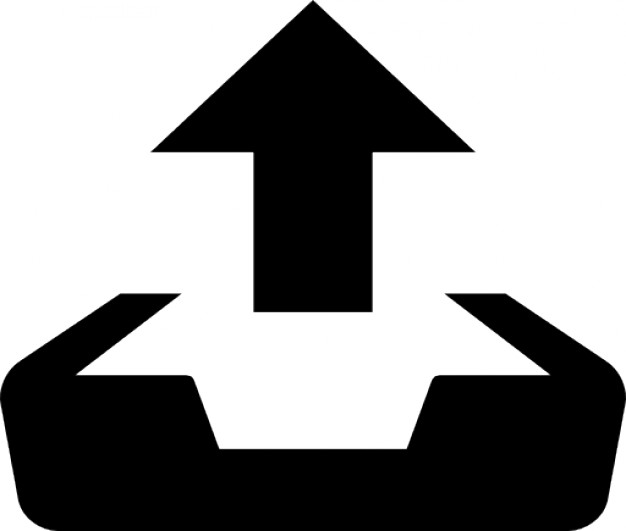 SIAI DP - Inovações
Facilitação da remessa – Módulo coletor

Emissão de recibos de remessas: temporário e definitivo 

Upload de arquivos de até 300mb

 Recepção da remessa em até 30min

 Processamento da remessa em até 5h
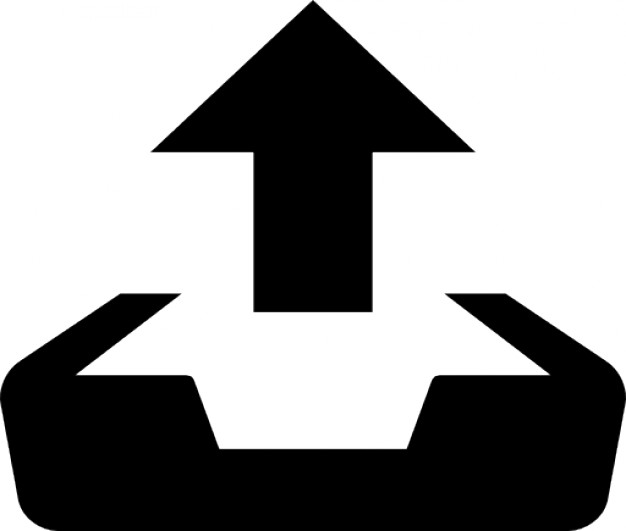 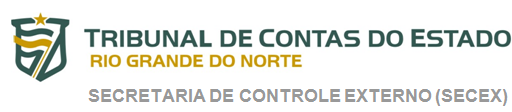 Audiência Técnica

Obrigado!

Central de Atendimento
(84) 3642-7275siai@tce.rn.gov.br
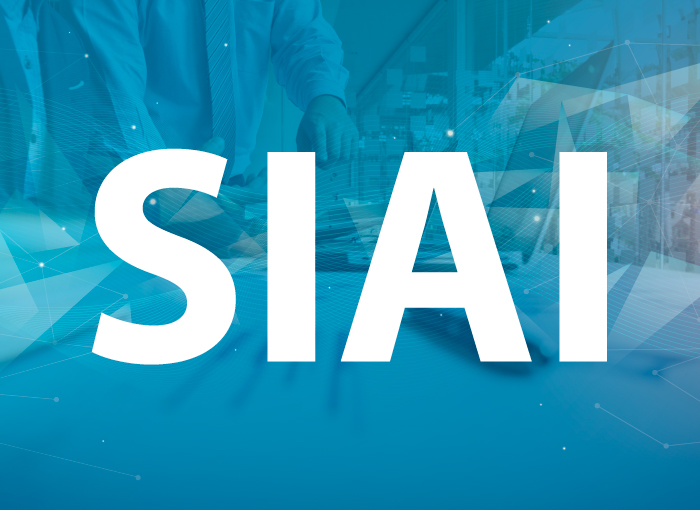 2020
Setembro/2019